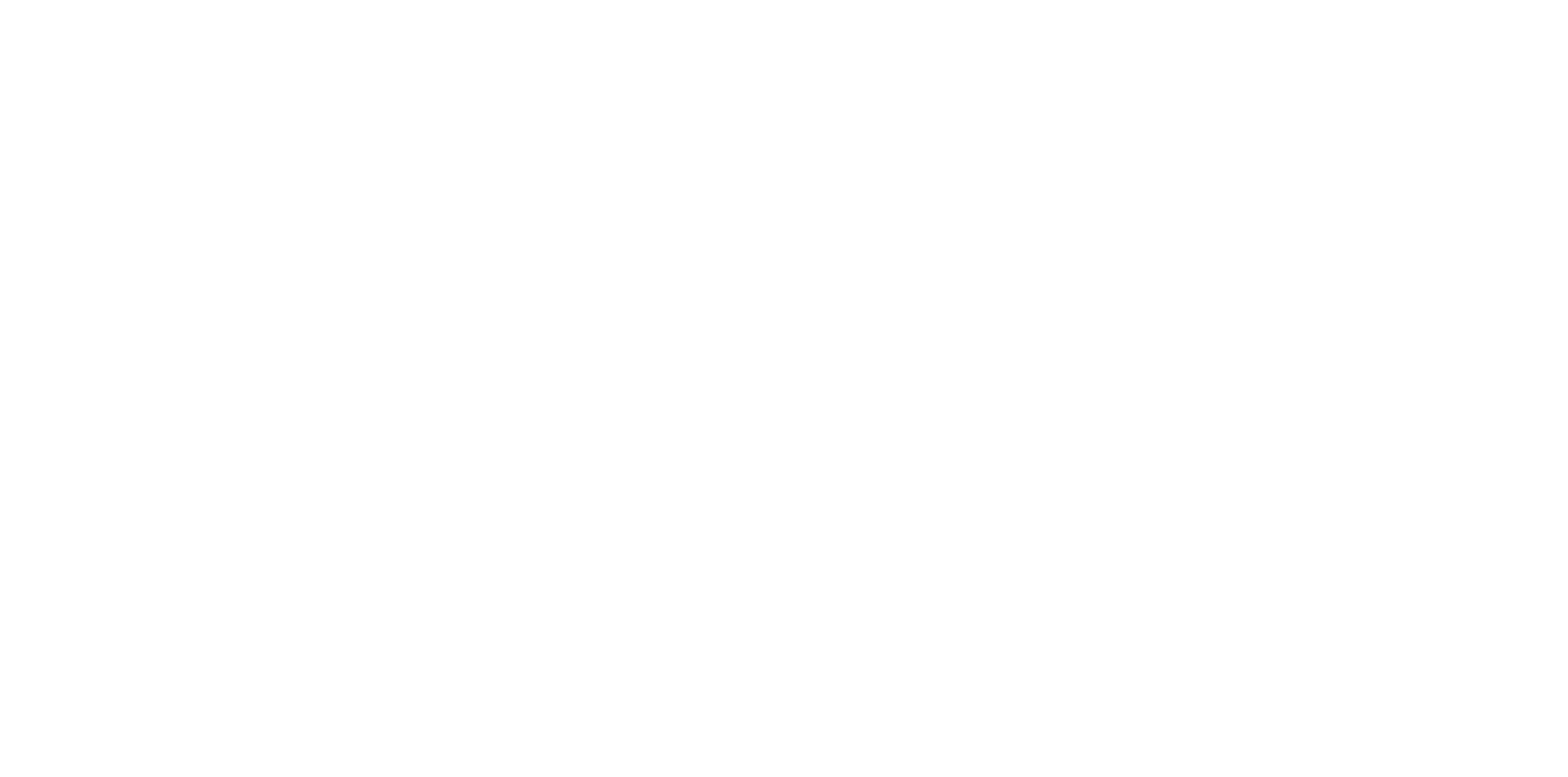 NEWSLETTER DI AGGIORNAMENTO DELL’AREA POLITICHE FISCALI
22 dicembre 2021 – 14 gennaio 2022
AGGIORNAMENTO PRASSI
EVENTI, CONVEGNI  
E DOCUMENTI DELL’AREA
FOCUS LEGISLATIVO
NEWS
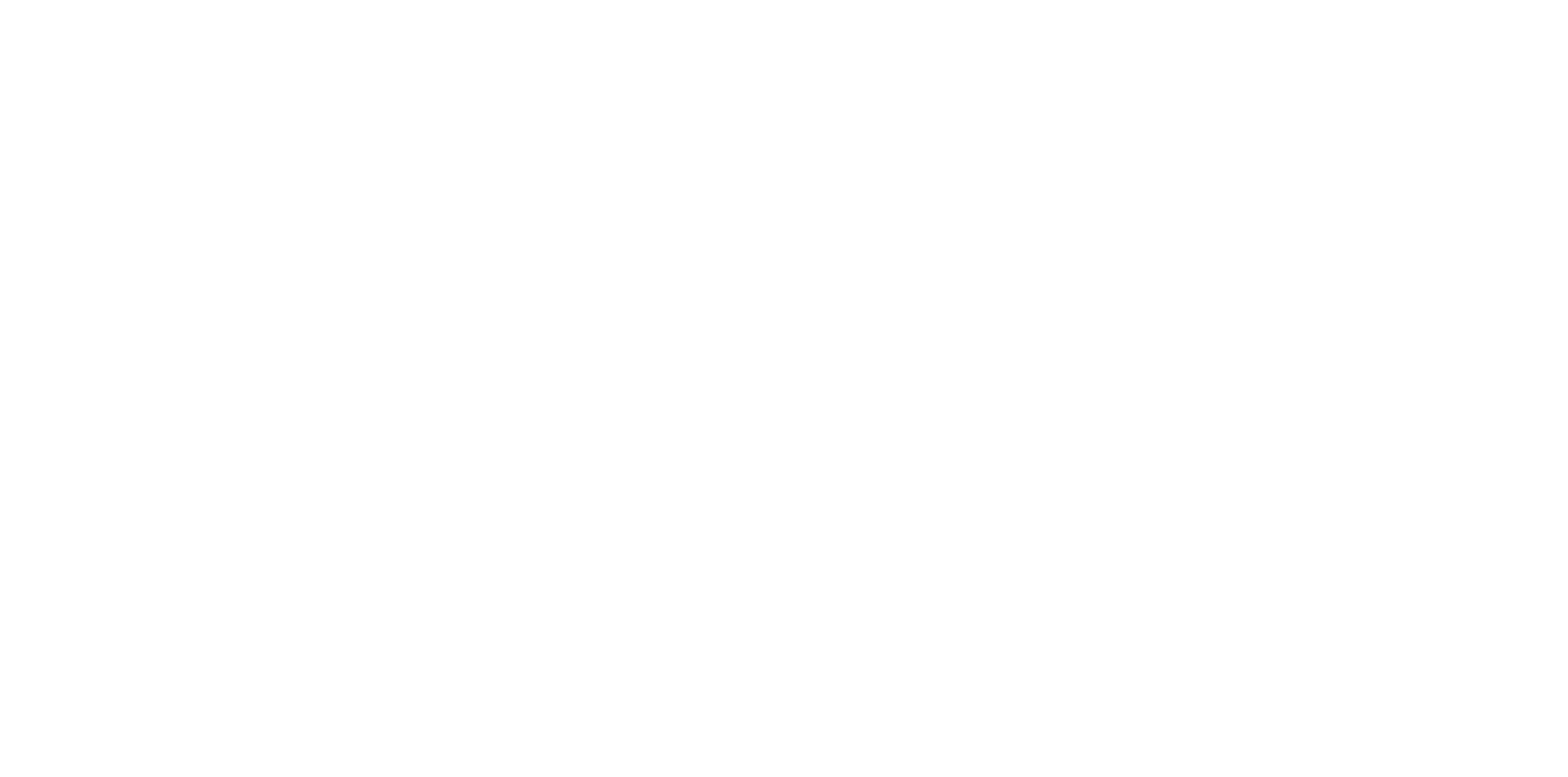 Confindustria Area Politiche Fiscali – Riproduzione riservata
INDICE
04
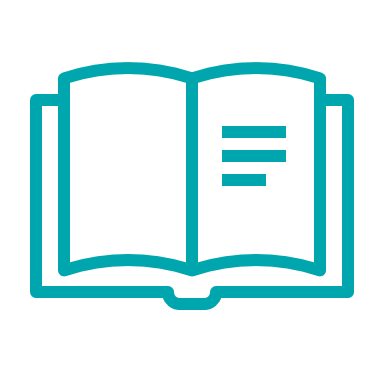 AGGIORNAMENTO PRASSI
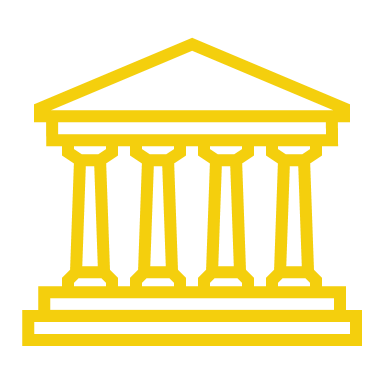 14
FOCUS LEGISLATIVO
EVENTI, CONVEGNI  
E DOCUMENTI DELL’AREA
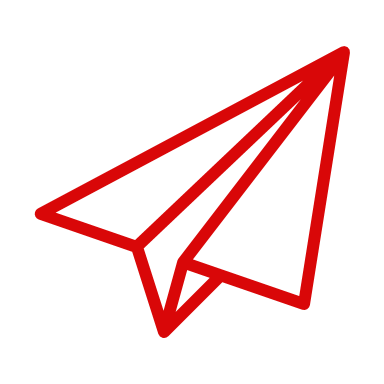 16
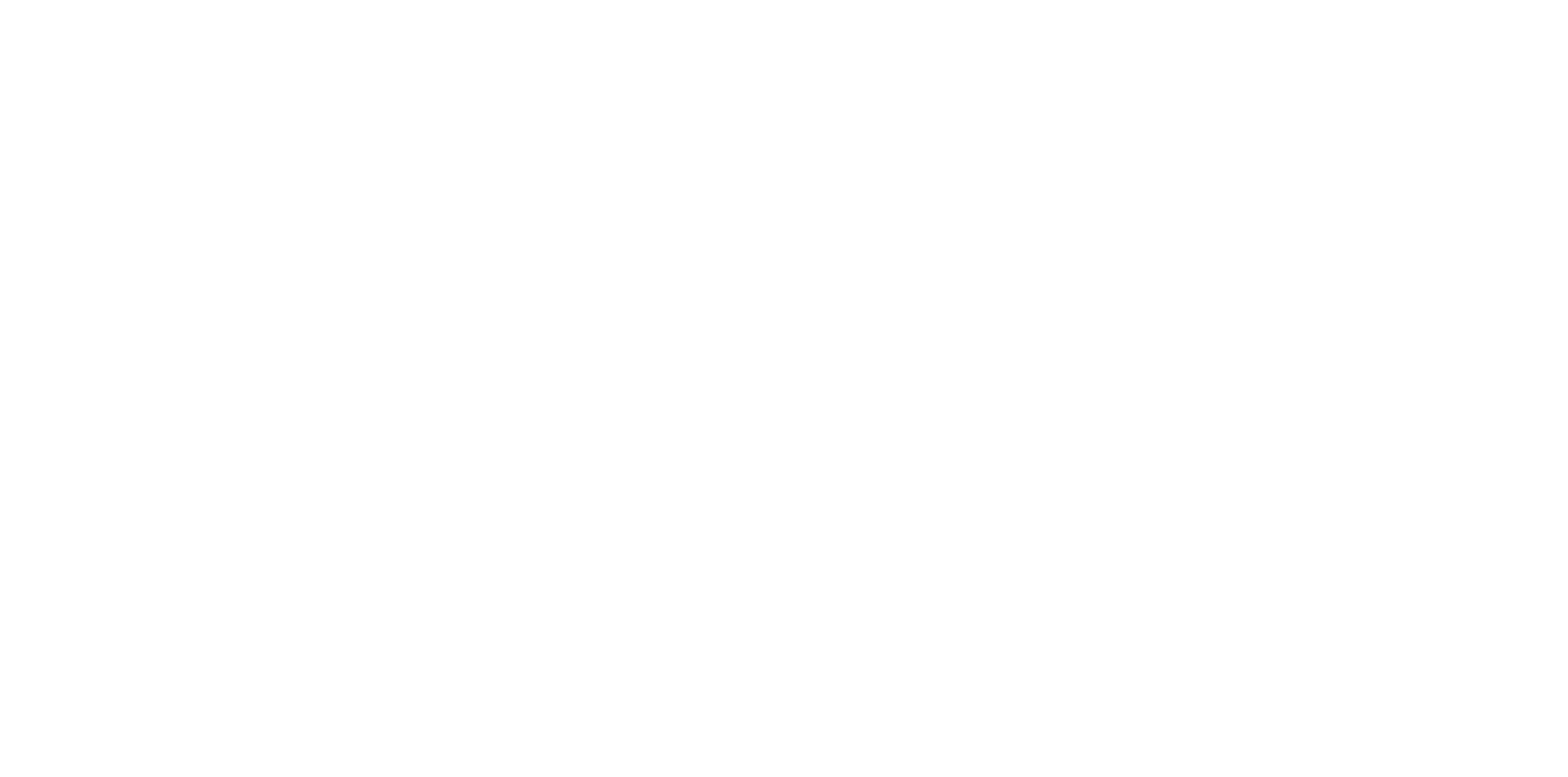 18
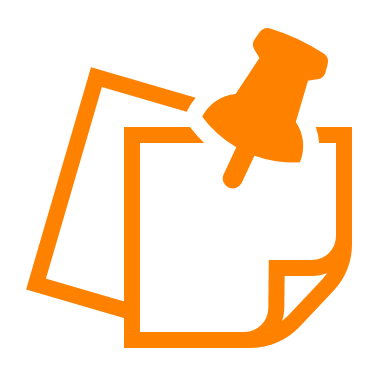 17
NEWS
Confindustria Area Politiche Fiscali – Riproduzione riservata
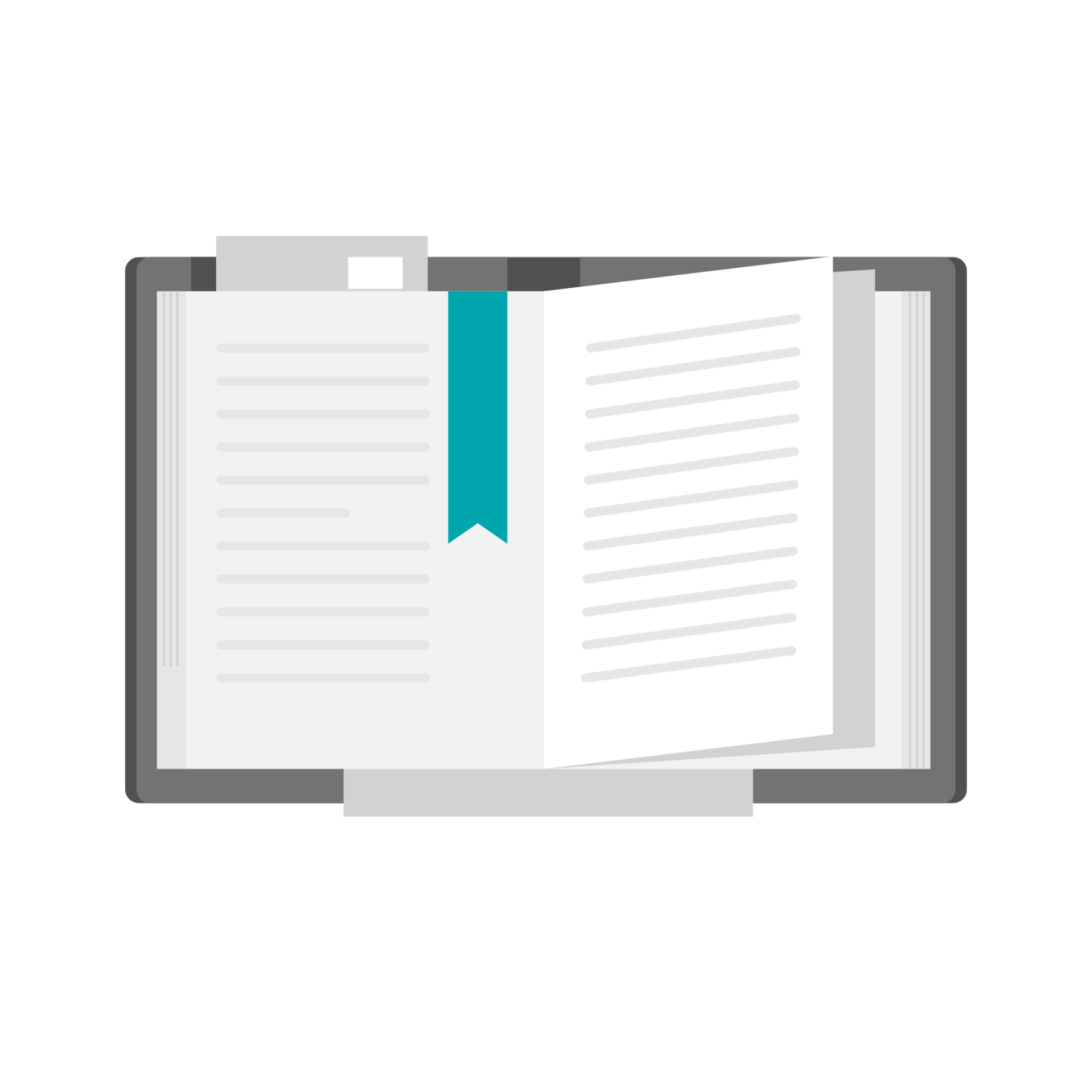 AGGIORNAMENTO PRASSI
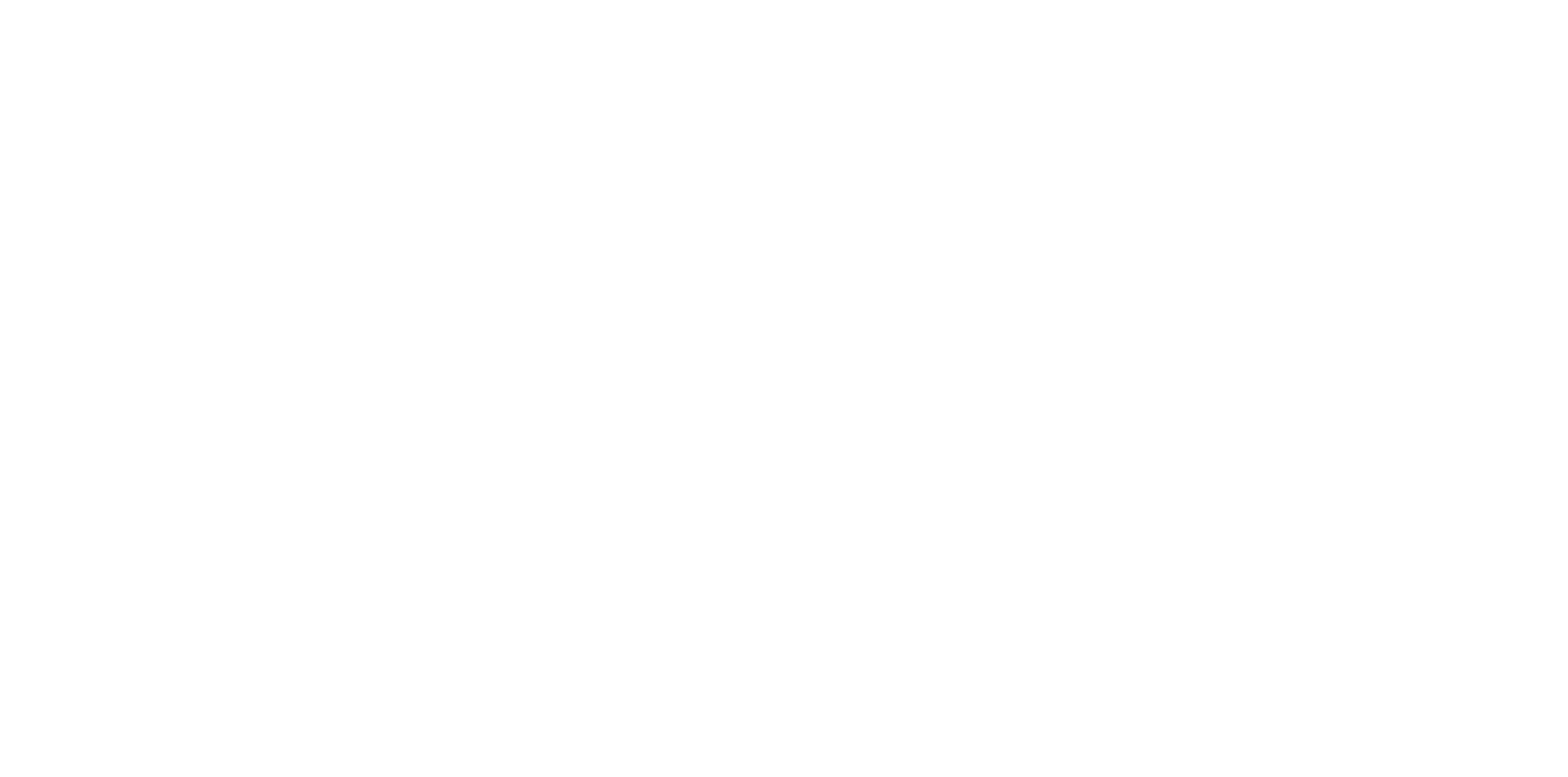 Confindustria Area Politiche Fiscali – Riproduzione riservata
IVA
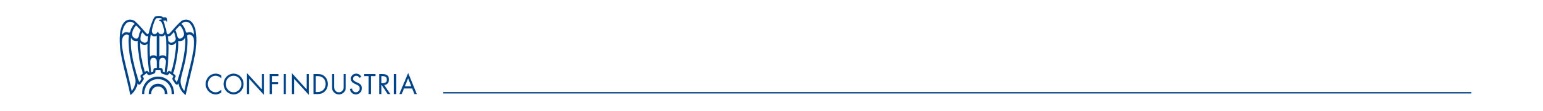 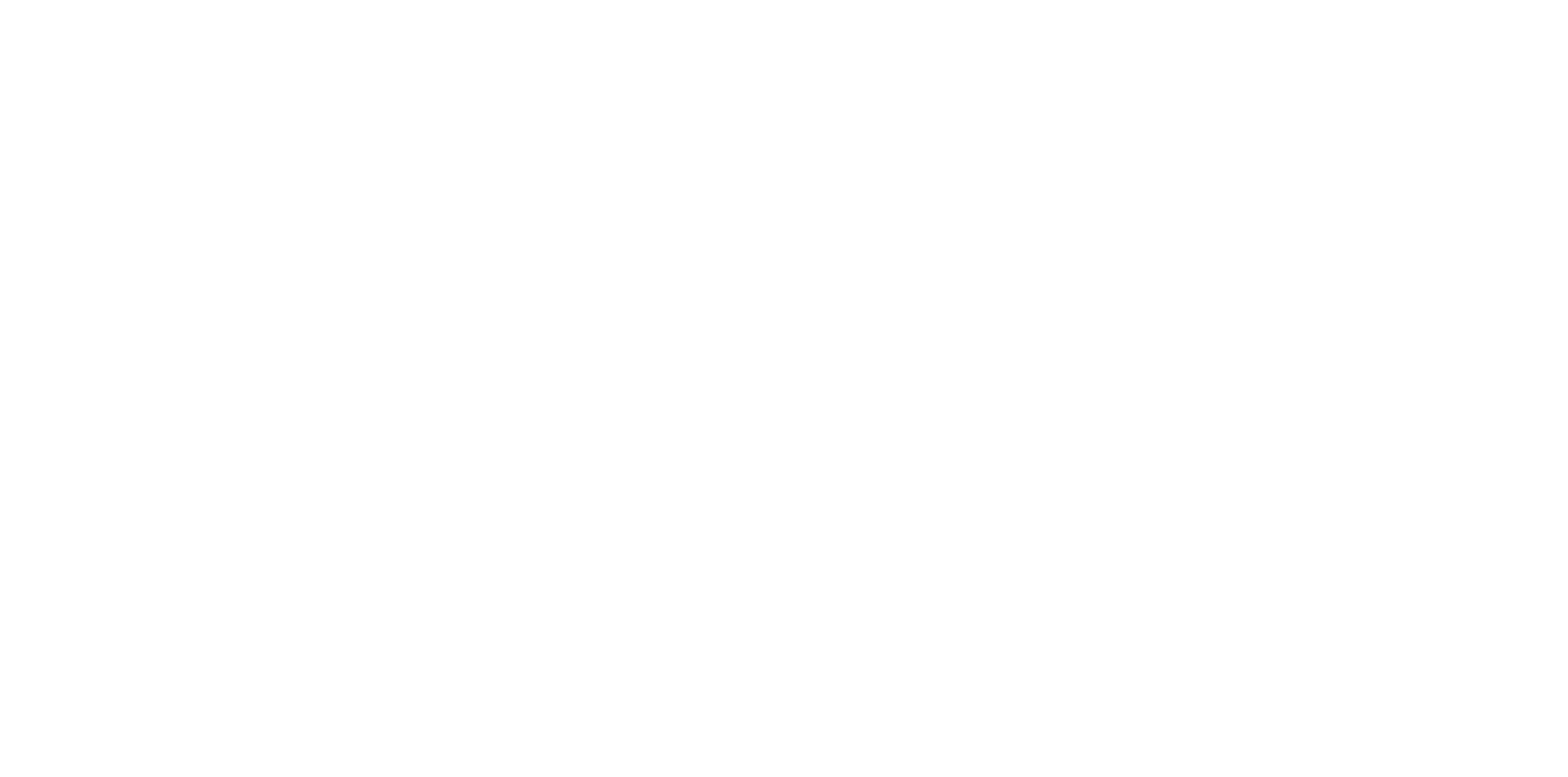 Confindustria Area Politiche Fiscali – Riproduzione riservata
IVA
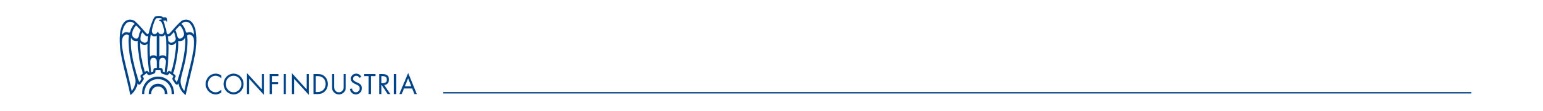 Risp. Interp. 
n. 856 del 2021
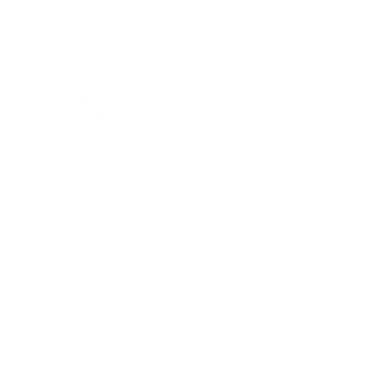 L’Agenzia ribadisce che i passaggi interni di beni e servizi tra attività separate all’interno di un Gruppo IVA sono rilevanti ai fini IVA nei casi in cui il comparto di destinazione del bene e/o del servizio, oggetto del passaggio interno, si caratterizzi per un pro-rata di detrazione inferiore rispetto a quello di provenienza. Si applicano, in questi casi, gli obblighi di fatturazione e annotazione e le regole di determinazione della base imponibile per le quali si deve far riferimento al valore normale, ossia al prezzo praticato sul mercato in condizioni di libera concorrenza. Con specifico riguardo ai servizi, si chiarisce, inoltre, che laddove tale prezzo non sia accertabile sul mercato si dovrà far riferimento alle spese sostenute internamente per offrire il servizio, tra le quali va considerato anche il costo del personale per «produrre» internamente il bene o il servizio.
GRUPPO IVA - PASSAGGIO INTERNO DI SERVIZI TRA ATTIVITÀ SEPARATE
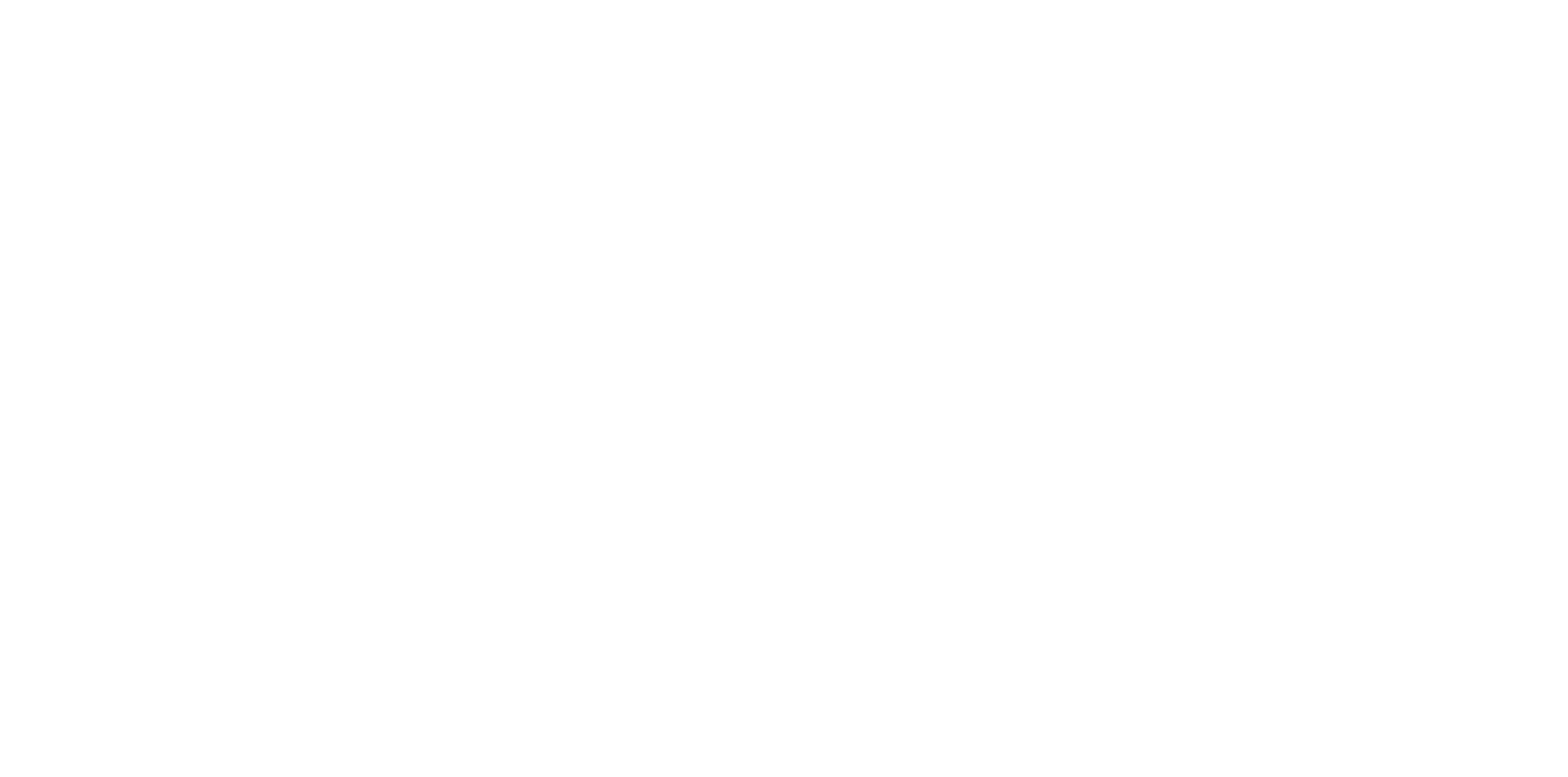 Confindustria Area Politiche Fiscali – Riproduzione riservata
IVA
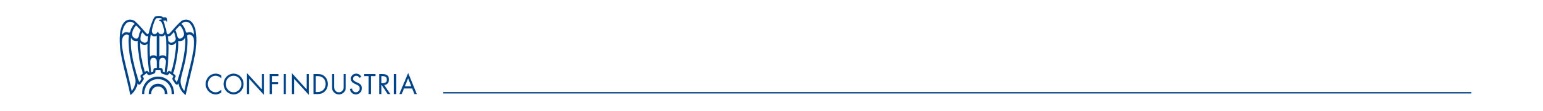 .
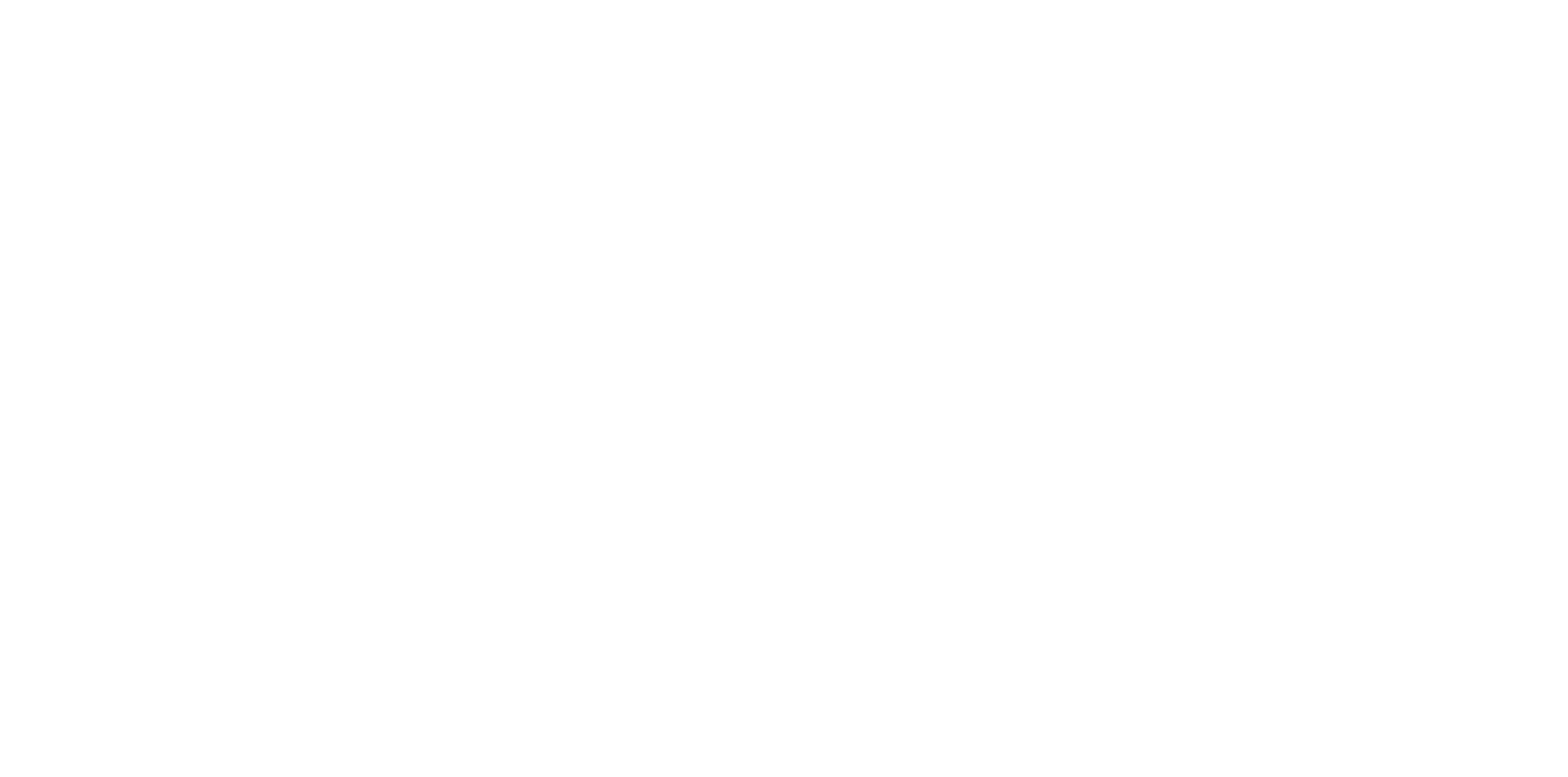 Confindustria Area Politiche Fiscali – Riproduzione riservata
IVA
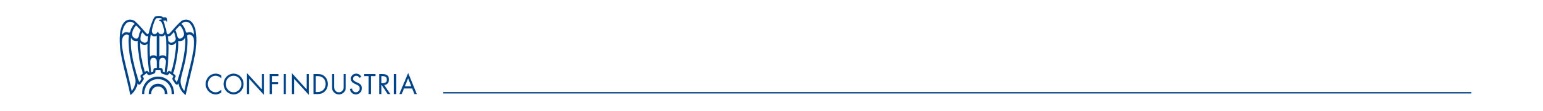 Risp. Interp. 
n. 884 del 2021
L’Agenzia, in linea con la prassi precedente, ha ribadito che le somme erogate a titolo di aggiustamenti dei prezzi derivanti da transfer pricing (transfer pricing adjustment) sono fuori campo IVA.

Nel caso di specie, la società controllante adotta nella documentazione TP per le vendite di beni alle proprie controllate estere, il metodo del confronto del prezzo interno («Cup») ed effettua un sanity check con il «TNMM» (metodo del margine netto della transazione). In questo caso, qualora la marginalità delle società controllate in un determinato anno ricada al di fuori dell’intervallo interquartile di riferimento, devono essere effettuati specifici aggiustamenti, per riportare le società all’interno dell’intervallo, al fine di rispettare il criterio di libera concorrenza. A tal fine, la controllante ha emesso a fine anno delle fatture nei confronti delle controllate estere per abbassare la loro redditività. L’Agenzia ha ritenuto che tali aggiustamenti, pur comportando per le controllate estere la rilevazione di un extracosto finalizzato ad abbassare il loro margine operativo, debbano essere esclusi dal campo di applicazione dell’IVA in quanto:
non presentano un nesso diretto con le cessioni di beni originariamente effettuate (non sono riconducibili a una remunerazione per una specifica prestazione di servizi);
né possono essere considerati come variazioni (in aumento) dei corrispettivi relativi alle cessioni e, quindi, della base imponibile IVA delle transazioni effettuate tra le società.
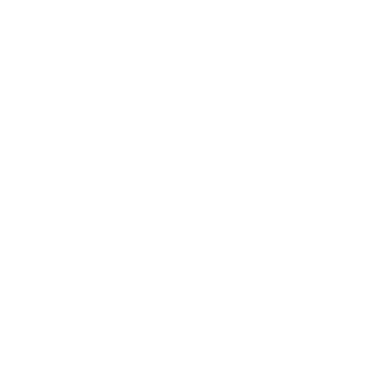 TRATTAMENTO IVA 
TRANSFER PRICING ADJUSTMENT
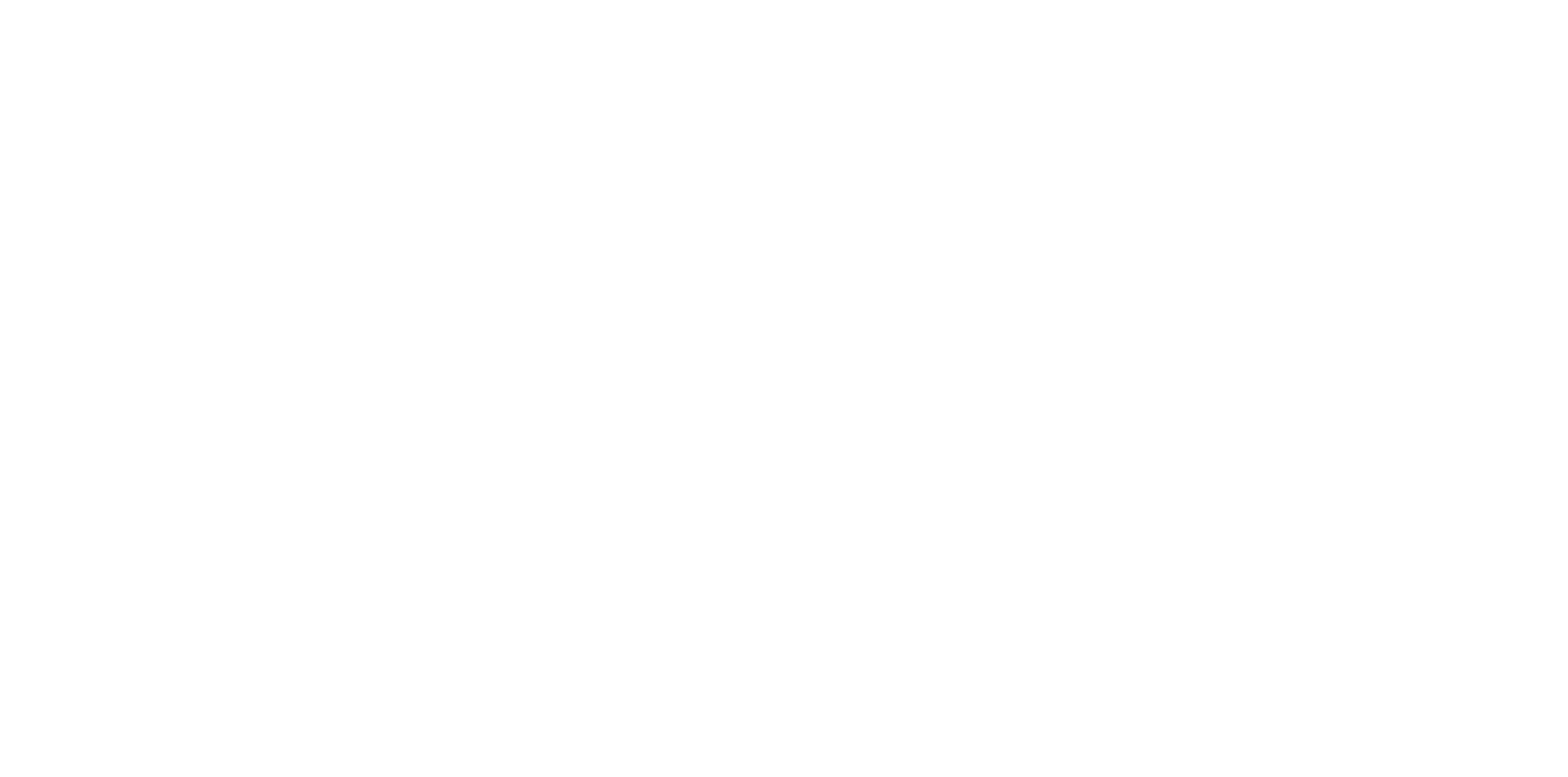 Confindustria Area Politiche Fiscali – Riproduzione riservata
IVA
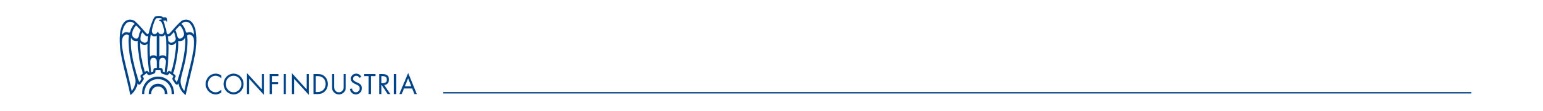 Risp. Interp. 
n. 894 del 2021
L’Agenzia ha fornito chiarimenti in merito all’applicazione del regime del reverse charge ad alcune specifiche fattispecie rappresentate da una società che svolge attività di commercio all'ingrosso e distribuzione, in Italia e all'estero, di prodotti elettronici.

Vendite effettuate nei confronti di clienti soggetti passivi utilizzatori finali dei beni: il regime del RC si applica in via oggettiva alle cessioni di prodotti elettronici effettuate nella fase distributiva che precede il commercio al dettaglio, quindi alle cessioni verso un cessionario soggetto passivo IVA. L’utilizzo del bene da parte di quest’ultimo non incide sul trattamento IVA, infatti, l’Agenzia ribadisce che non sussiste alcun obbligo in capo al cedente (fornitore) di acquisire dal cliente alcuna dimostrazione dello status di utilizzatore finale;

Vendite effettuate nei confronti di esportatori abituali a fronte di dichiarazione di intento: laddove la lettera di intento sia riferibile ad operazioni assoggettate a reverse charge, quest'ultimo prevale sulla dichiarazione d'intento in ragione della sua finalità antifrode;

Vendite effettuate nei confronti di enti della Pubblica Amministrazione (soggetti passivi IVA), nei cui confronti è applicabile il regime dello «split payment»: è ribadita la prevalenza del reverse charge sullo Split payment (per le operazioni B2B), quindi, è onere delle PA comunicare al fornitore quando gli acquisti sono destinati alla sfera istituzionale (operazioni B2C), al fine di richiedere l'applicazione dello Split payment.
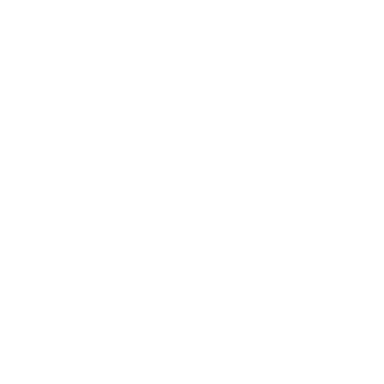 REVERSE CHARGE 
PRODOTTI ELETTRONICI 
(art. 17, sesto comma, lett.c).
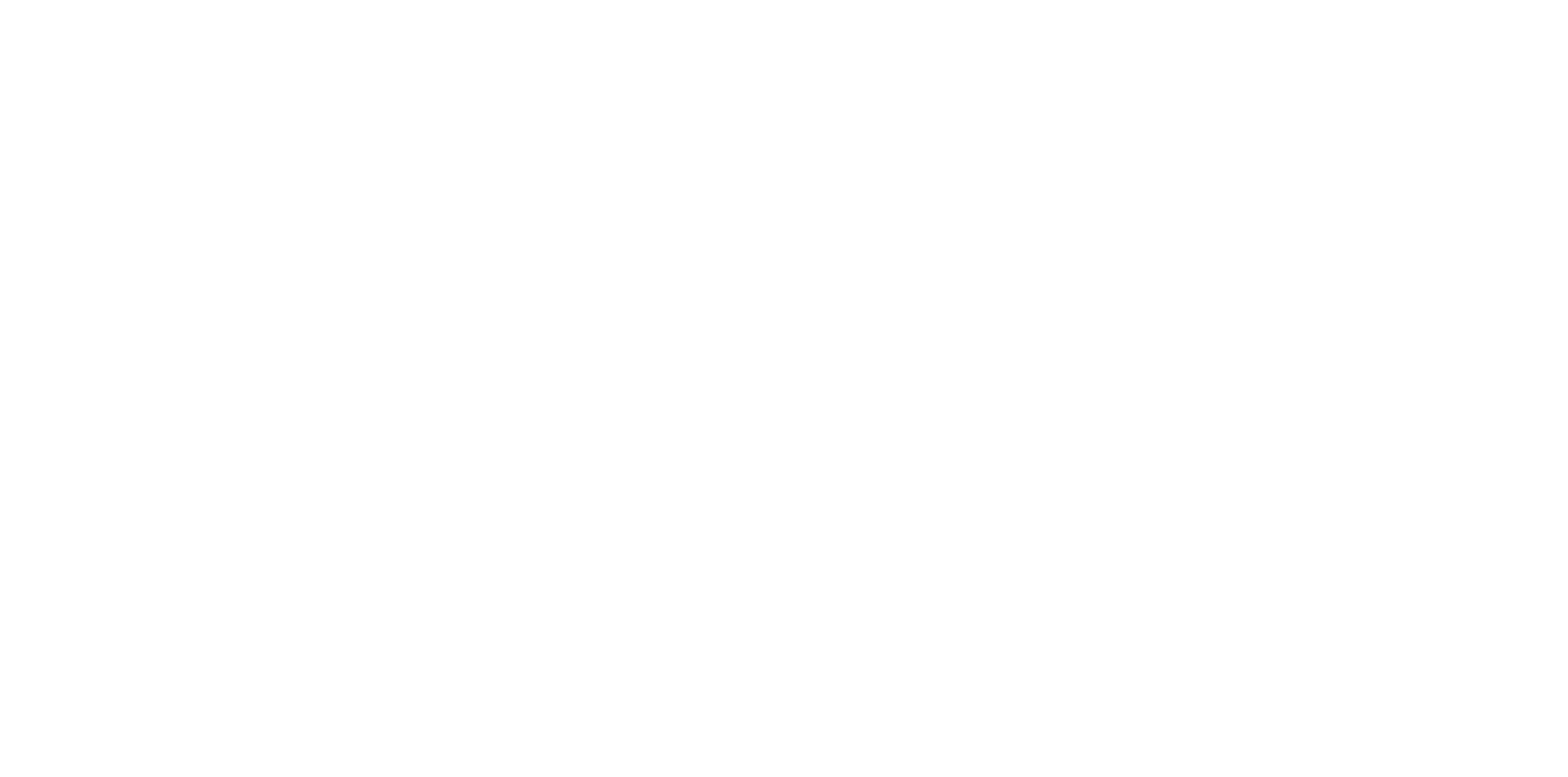 Per approfondimenti sul tema si rimanda alla newsletter 
27 settembre – 
11 ottobre 2021
Confindustria Area Politiche Fiscali – Riproduzione riservata
AGEVOLAZIONI
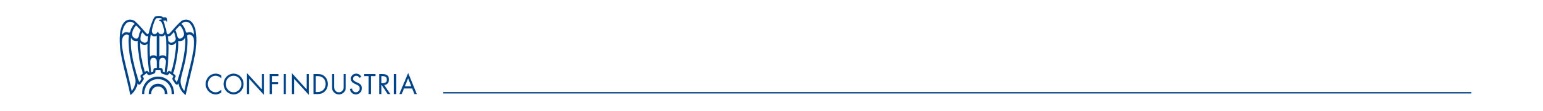 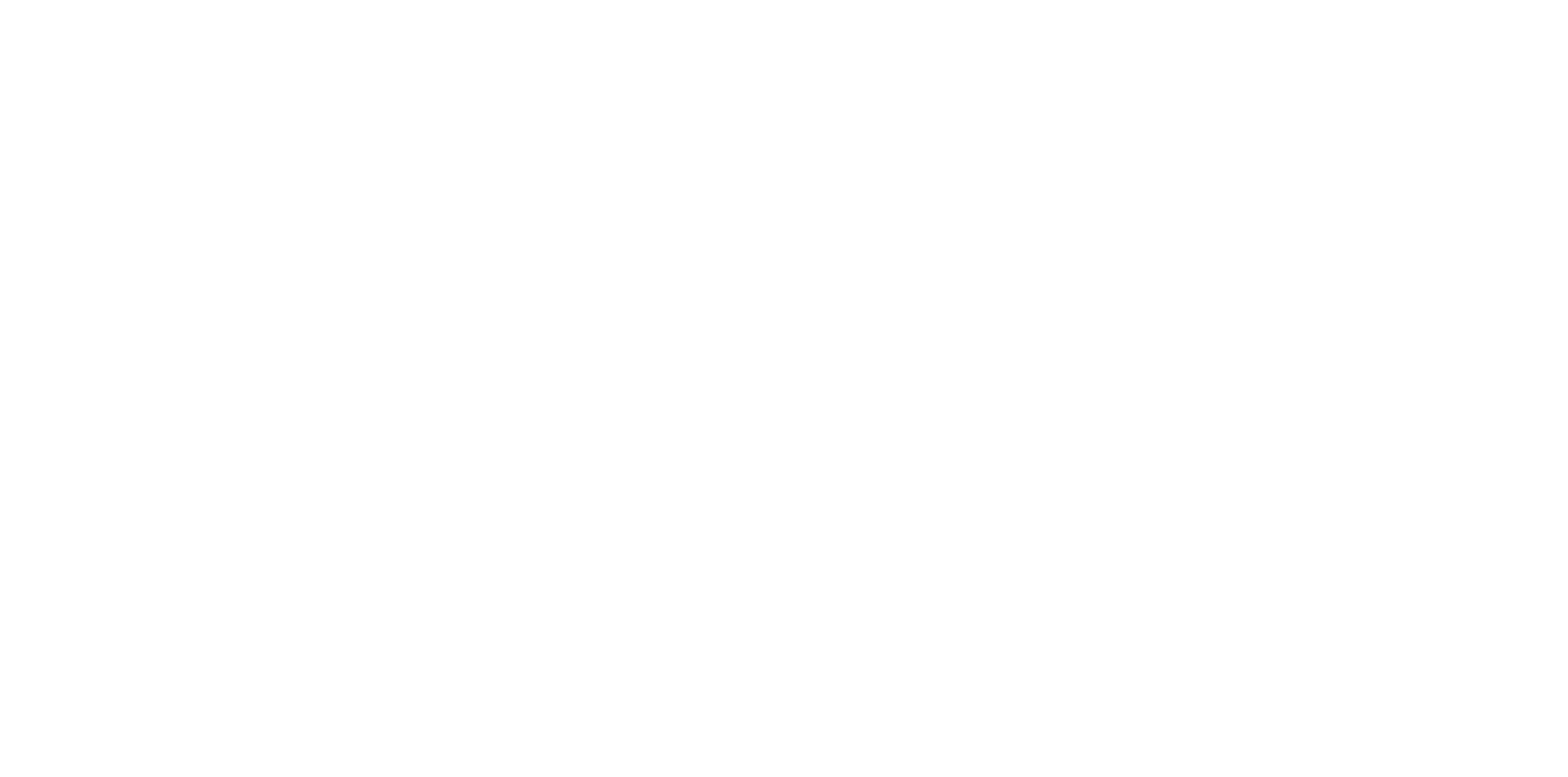 Confindustria Area Politiche Fiscali – Riproduzione riservata
AGEVOLAZIONI
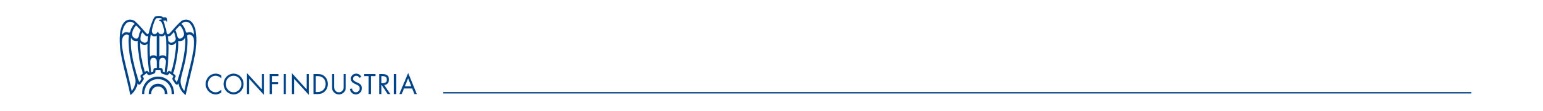 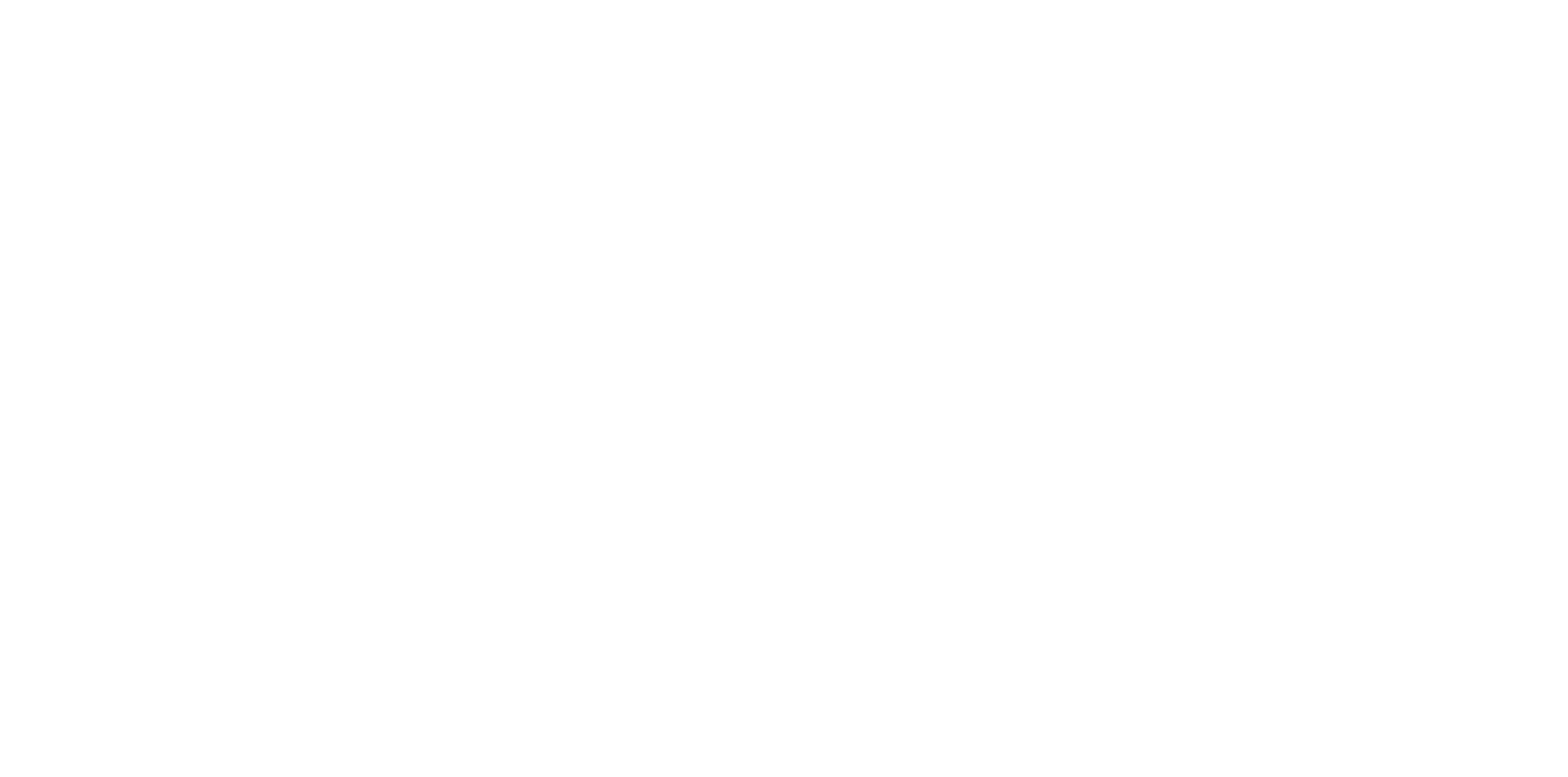 Confindustria Area Politiche Fiscali – Riproduzione riservata
AGEVOLAZIONI
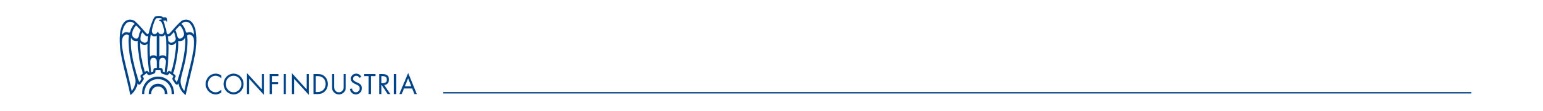 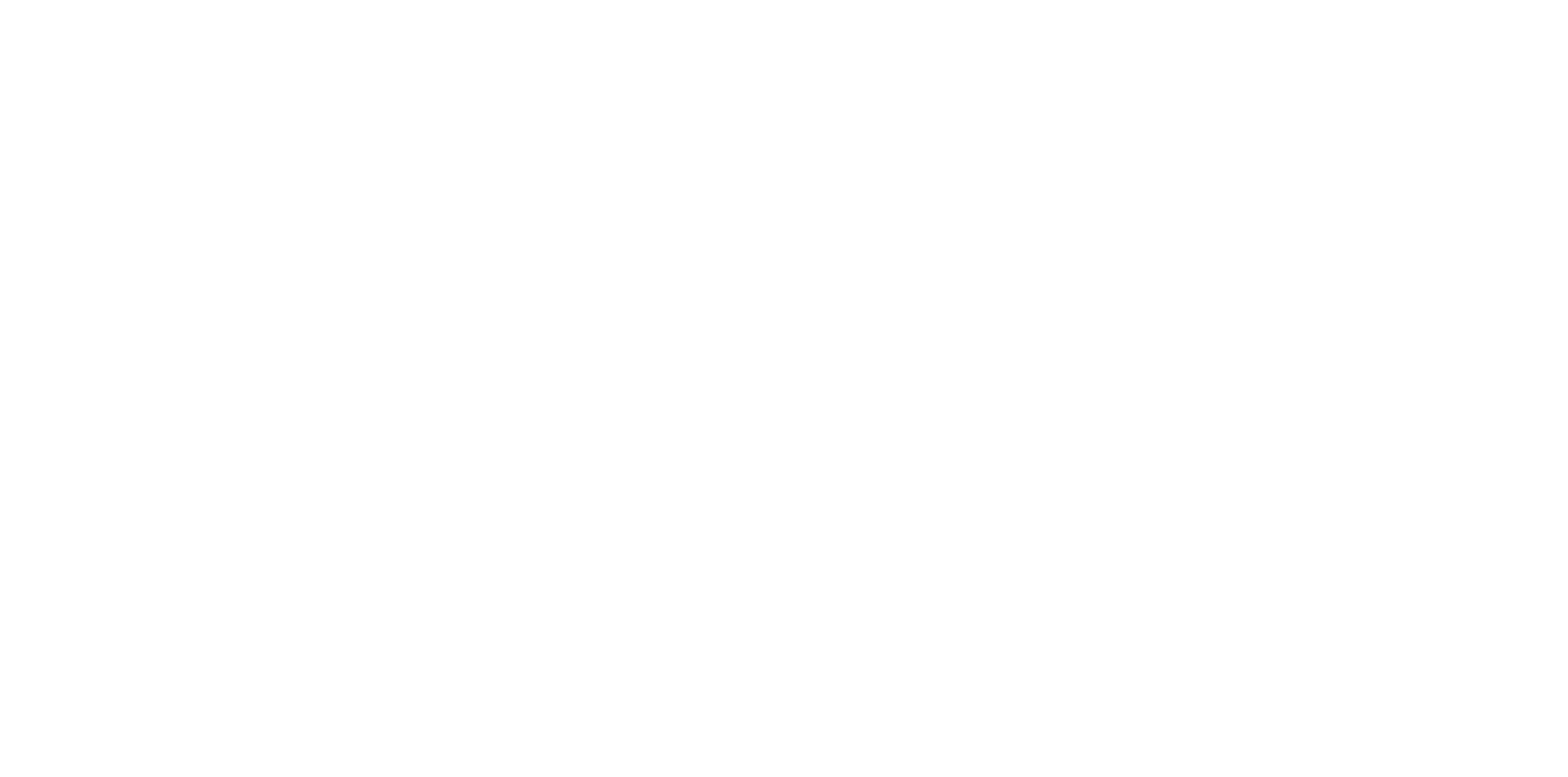 Confindustria Area Politiche Fiscali – Riproduzione riservata
LAVORO DIPENDENTE
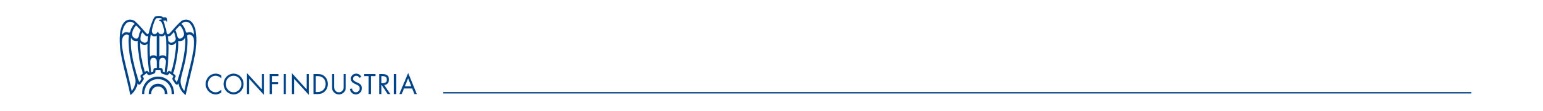 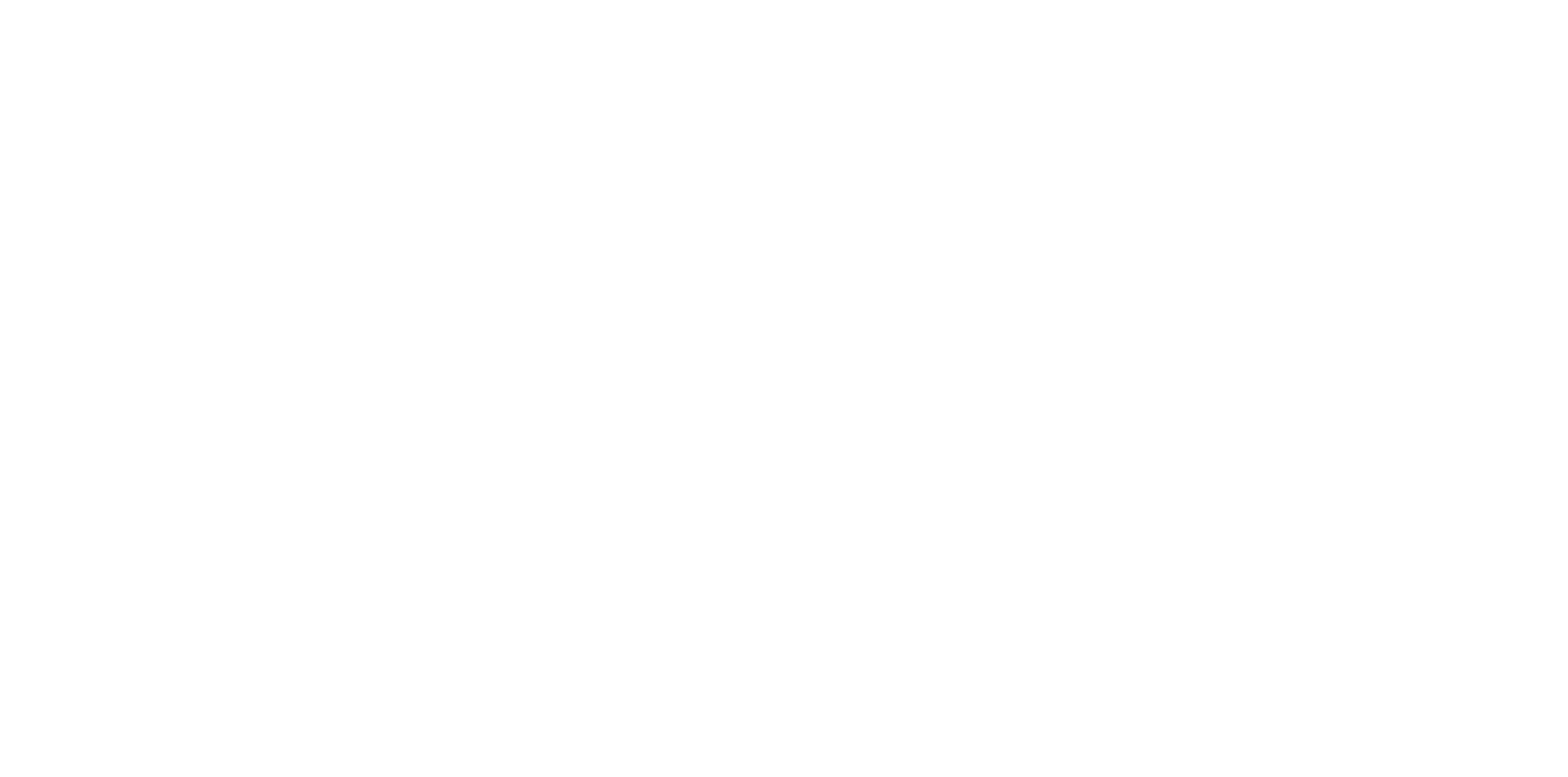 Confindustria Area Politiche Fiscali – Riproduzione riservata
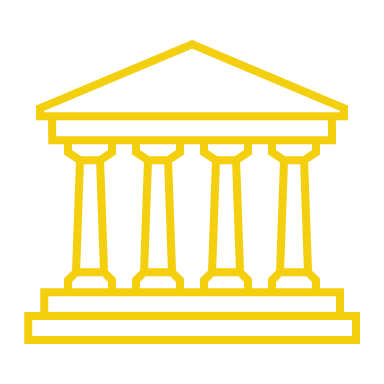 FOCUS LEGISLATIVO
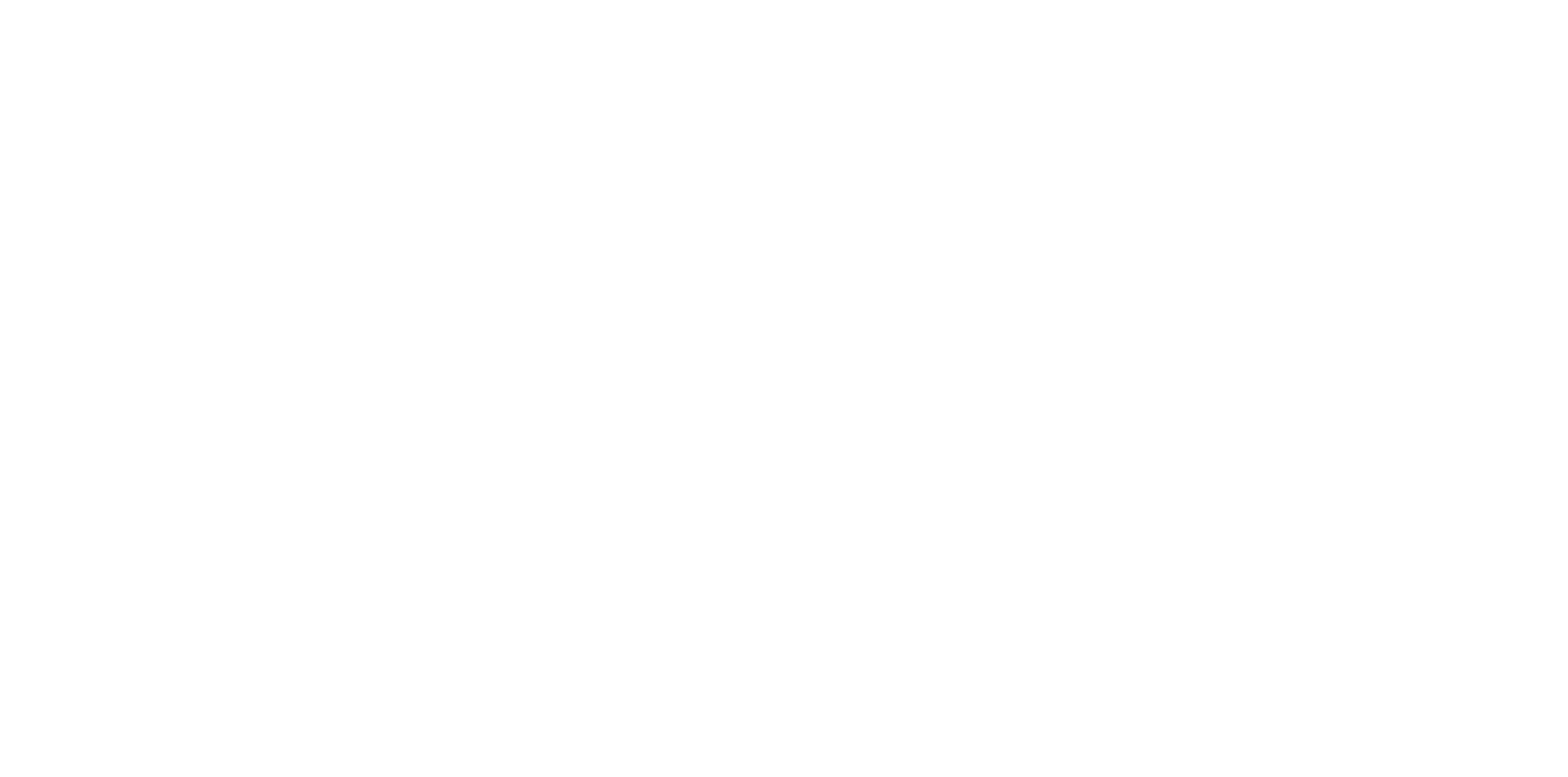 Confindustria Area Politiche Fiscali – Riproduzione riservata
PROVVEDIMENTI IN DISCUSSIONE
LEGGE DI BILANCIO 2022 (Legge 30 dicembre 2021, n. 234)

Tra le misure fiscali di rilievo si segnalano: 
Riduzione della pressione fiscale: riforma IRPEF ed esclusione IRAP per le persone fisiche; dilazione pagamento cartelle; modifiche in tema di patent box; rinvio plastic e sugar tax; modifiche in tema di rivalutazione di beni e riallineamento di valori fiscali; proroga IVA terzo settore
Investimenti: Proroga Piano 4.0 e credito R&S; Proroga Superbonus e bonus edilizi
Liquidità e operazioni straordinarie: limite compensazioni; aggregazioni tra imprese
Altre misure: modifiche attività riscossione; detassazione redditi agrari; riduzione imposte locali su immobili di proprietà di pensionati esteri; regime agevolato per i ricercatori rientrati dall’estero; abrogazione cashback; estensione della sospensione degli ammortamenti e del regime agevolativo SIIQ/SIINQ; sospensione dei versamenti fiscali dovuti da società sportive professionistiche e dilettantistiche
Vai al provvedimento
https://www.gazzettaufficiale.it/eli/gu/2021/12/31/310/so/49/sg/pdf
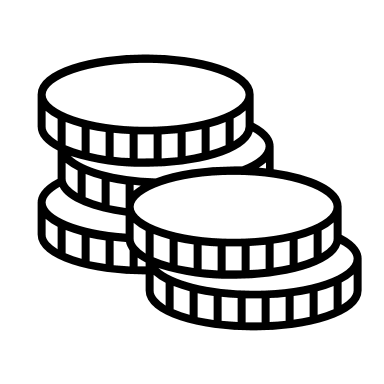 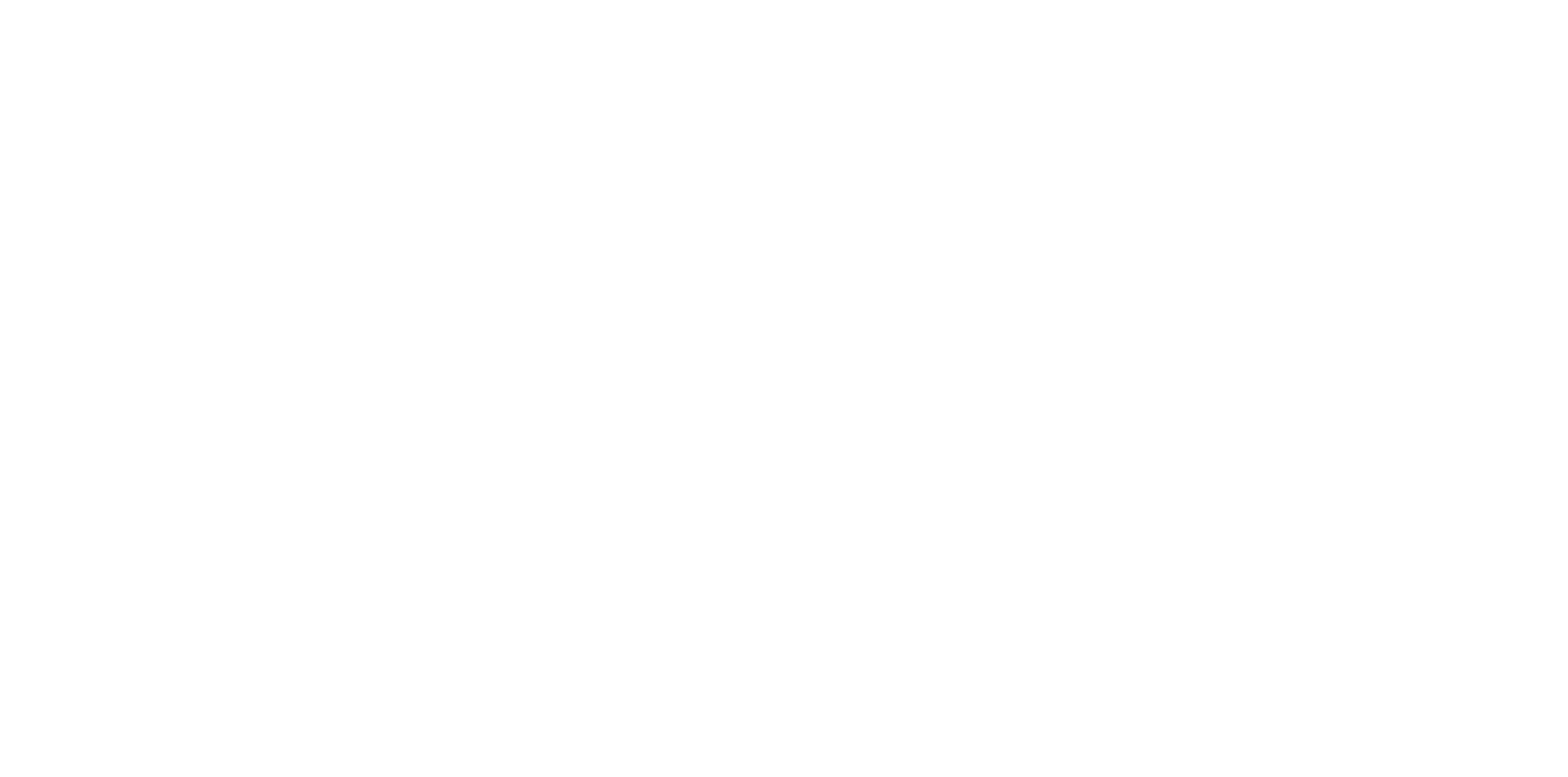 Vai al provvedimento
https://www.gazzettaufficiale.it/eli/gu/2021/12/30/309/sg/pdf
DL MILLEPROROGHE 2022 (Decreto-legge 30 dicembre 2021, n. 228)

Tra gli interventi di maggior rilievo, si segnala l'adeguamento del regime-quadro della disciplina sugli Aiuti di Stato al Quadro temporaneo (Temporary Framework), prorogato dalla Commissione europea fino al 30 giugno 2022
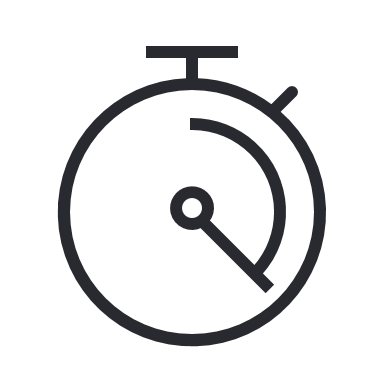 Confindustria Area Politiche Fiscali – Riproduzione riservata
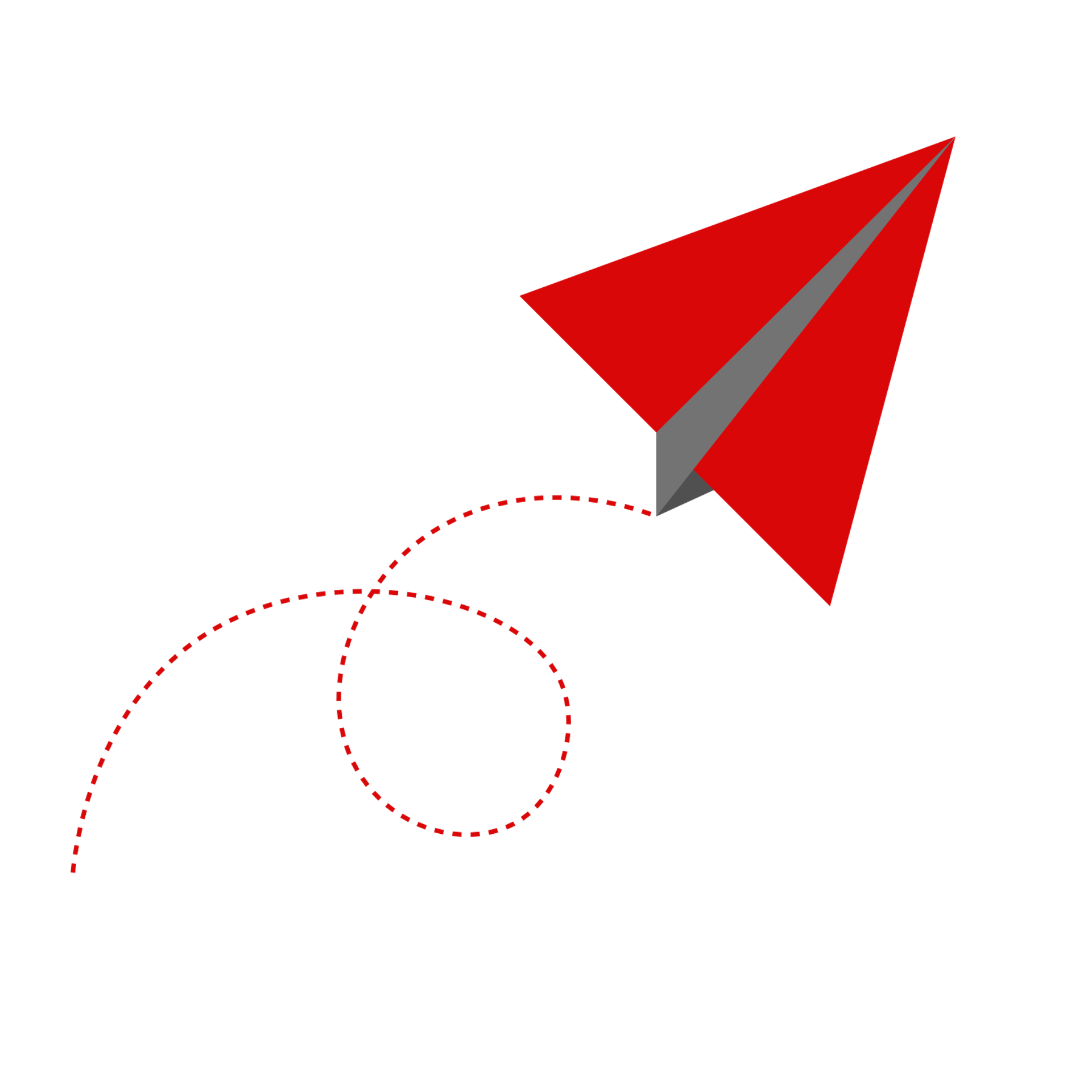 EVENTI, CONVEGNI  
E DOCUMENTI DELL’AREA
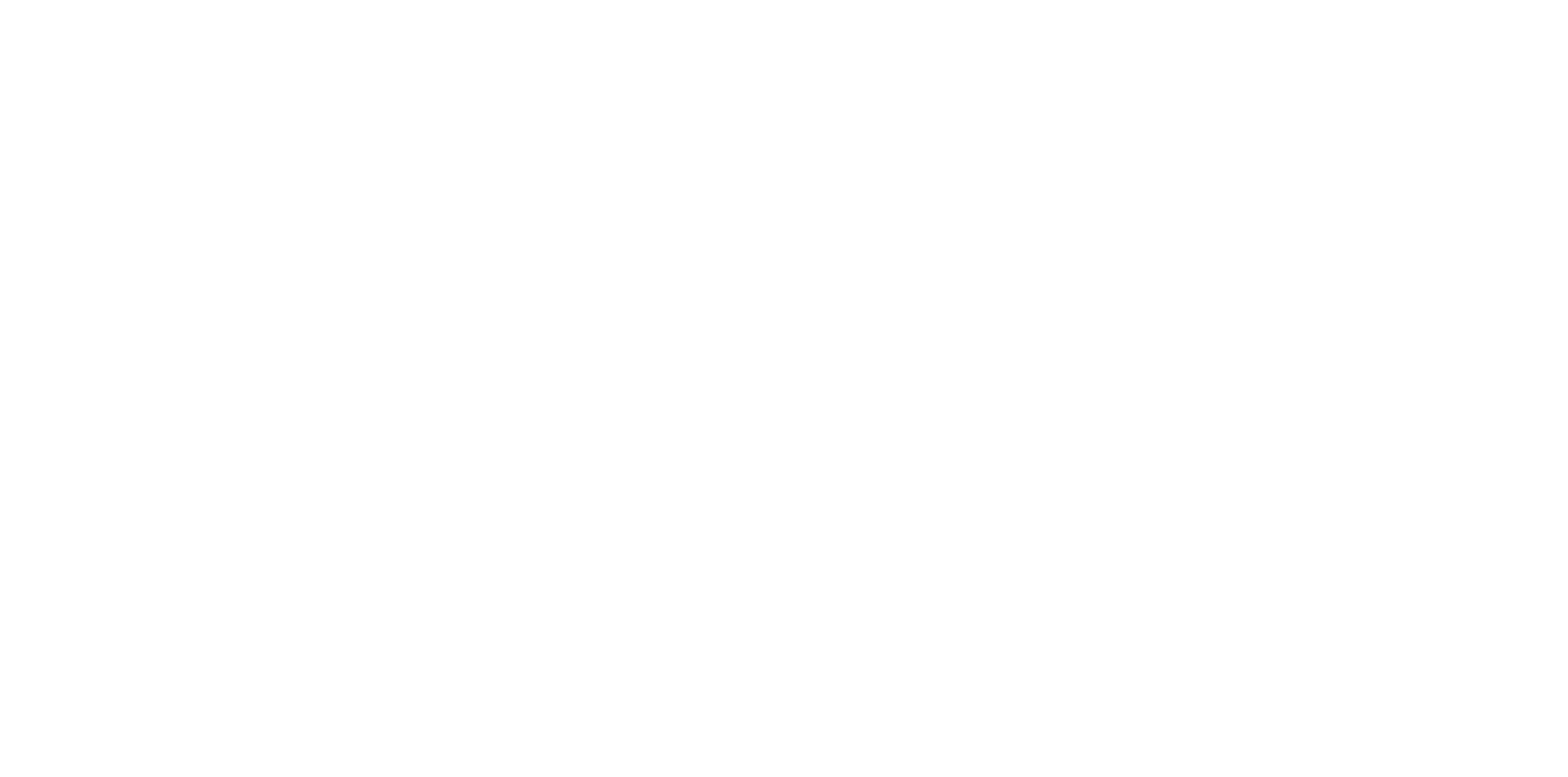 Confindustria Area Politiche Fiscali – Riproduzione riservata
EVENTI E CONVEGNI DELL’AREA
13 gennaio 2022
Gruppi di lavoro Fisco e Fisco internazionale
Dossier internazionali oggetto dell’ordine del giorno:
•	Model Rules OCSE sul Pillar 2
•	Sintesi delle Model Rules OCSE
•	Schema riepilogativo delle Model Rules OCSE
•	Bozza di Direttiva UE sul Pillar 2
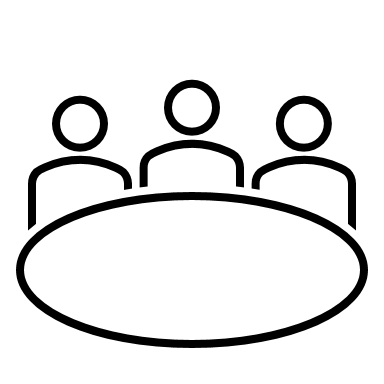 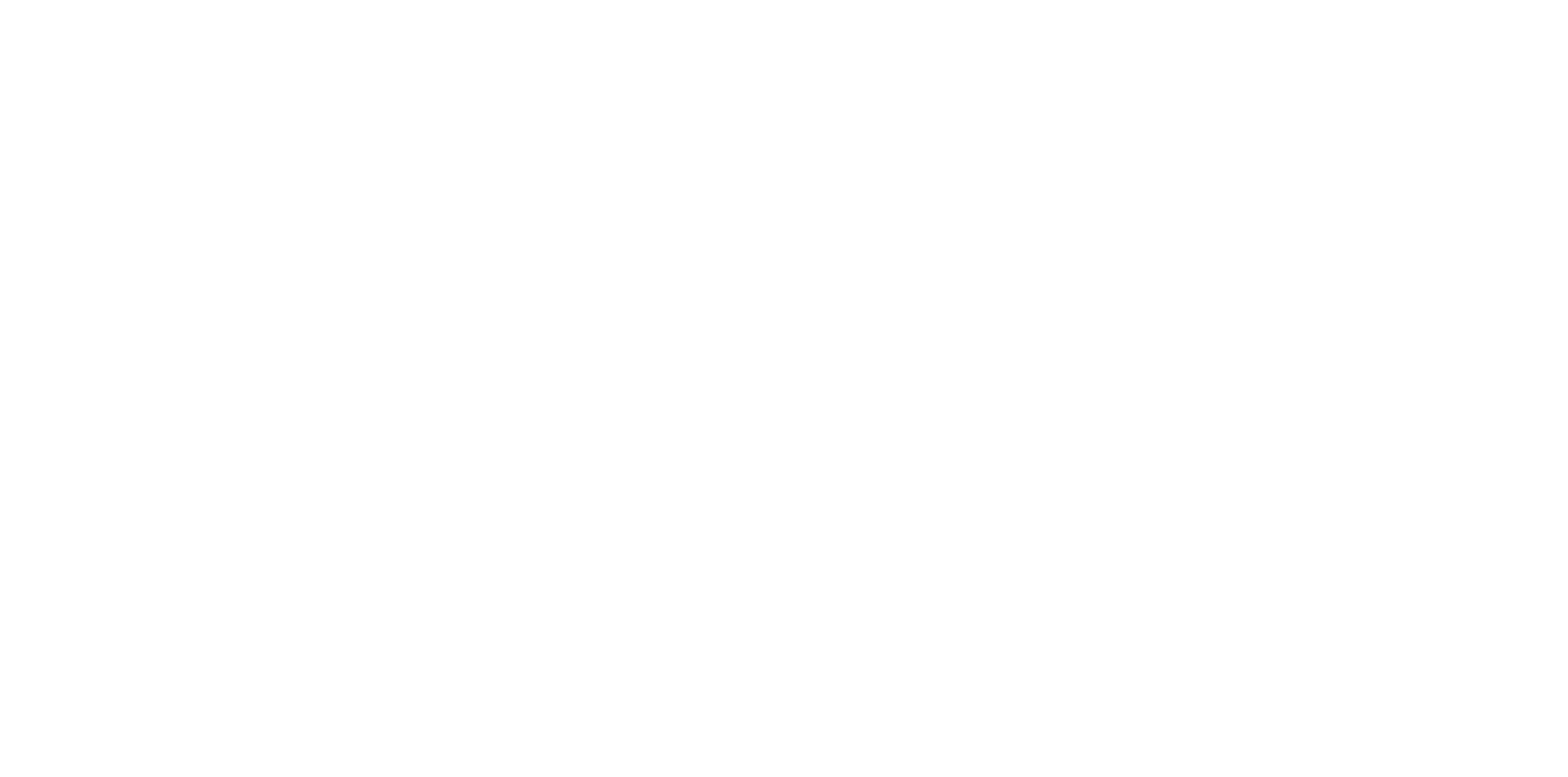 Confindustria Area Politiche Fiscali – Riproduzione riservata
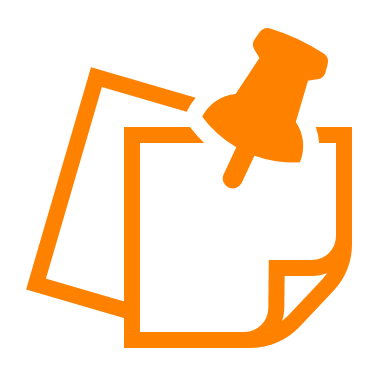 NEWS
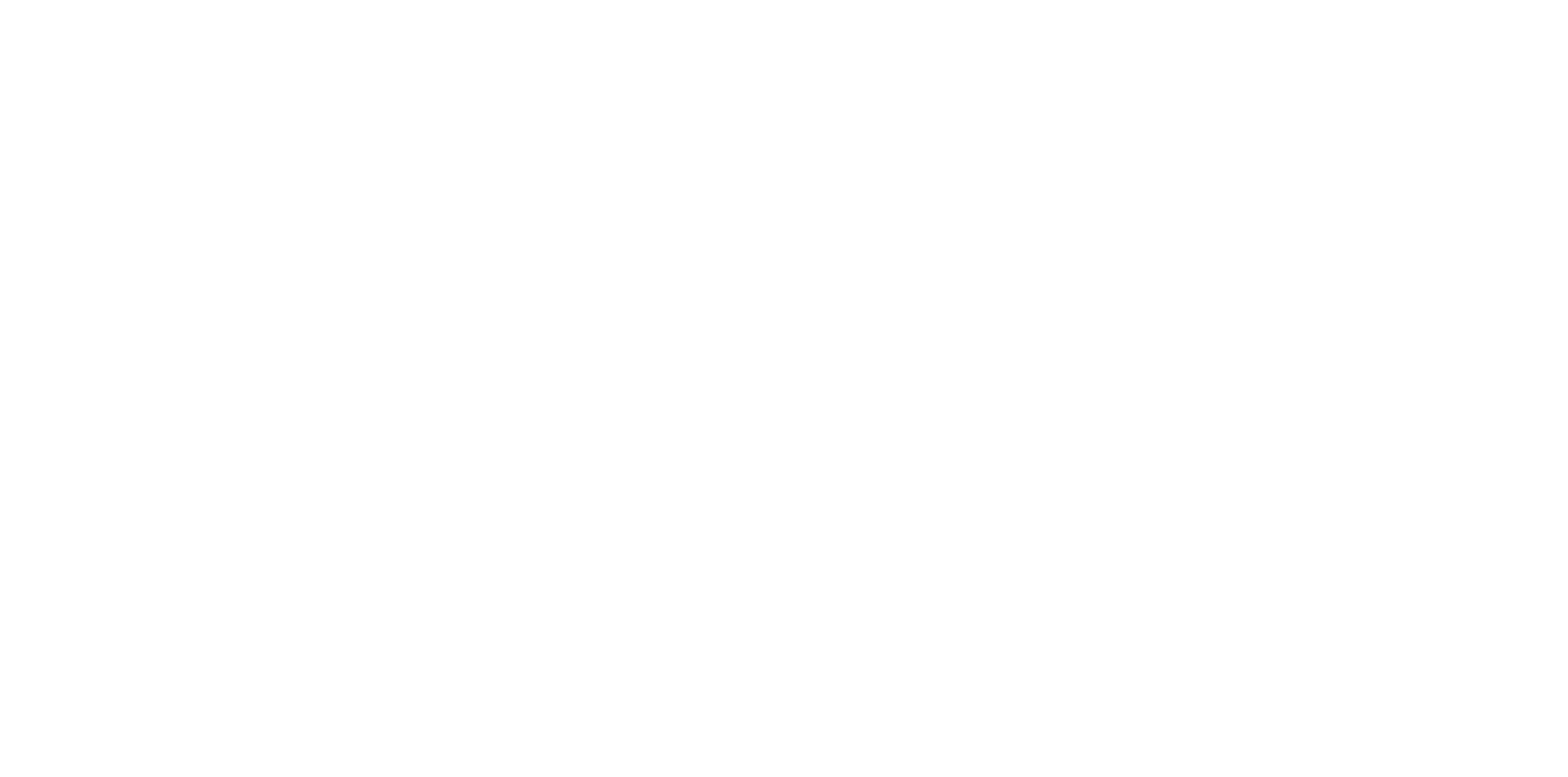 Confindustria Area Politiche Fiscali – Riproduzione riservata
ACCORDI PREVENTIVI BILATERALI E MULTILATERALI
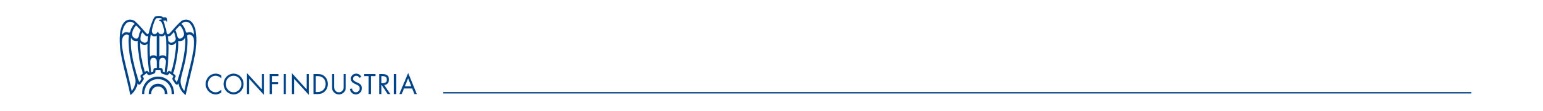 Risoluzione n. 76/E del 21 dicembre 2021
L’Agenzia ha istituito i codici tributo per consentire il versamento, tramite modello F23, della commissione per le imprese che intendono presentare o rinnovare un’istanza di accordo preventivo bilaterale o multilaterale (art.31-ter, commi 3-bis e 3-ter, DPR 600/73). Si ricorda che la commissione viene determinata sulla base del fatturato complessivo del gruppo e che il contributo è dimezzato in caso di rinnovo dell’accordo.
VAI ALLA RISOLUZIONE
https://www.agenziaentrate.gov.it/portale/documents/20143/4002796/RIS_n_76_del_21_12_2021.pdf/c4fc811a-72c1-b725-e24c-91d9041bbd56
180T
denominato «Commissione per l’accesso agli accordi preventivi bilaterali e multilaterali – art. 31-ter comma 3-bis del d.P.R. 600/73»
181T
denominato «Commissione per il rinnovo degli accordi preventivi bilaterali e multilaterali – art. 31-ter comma 3-ter del d.P.R. 600/73»
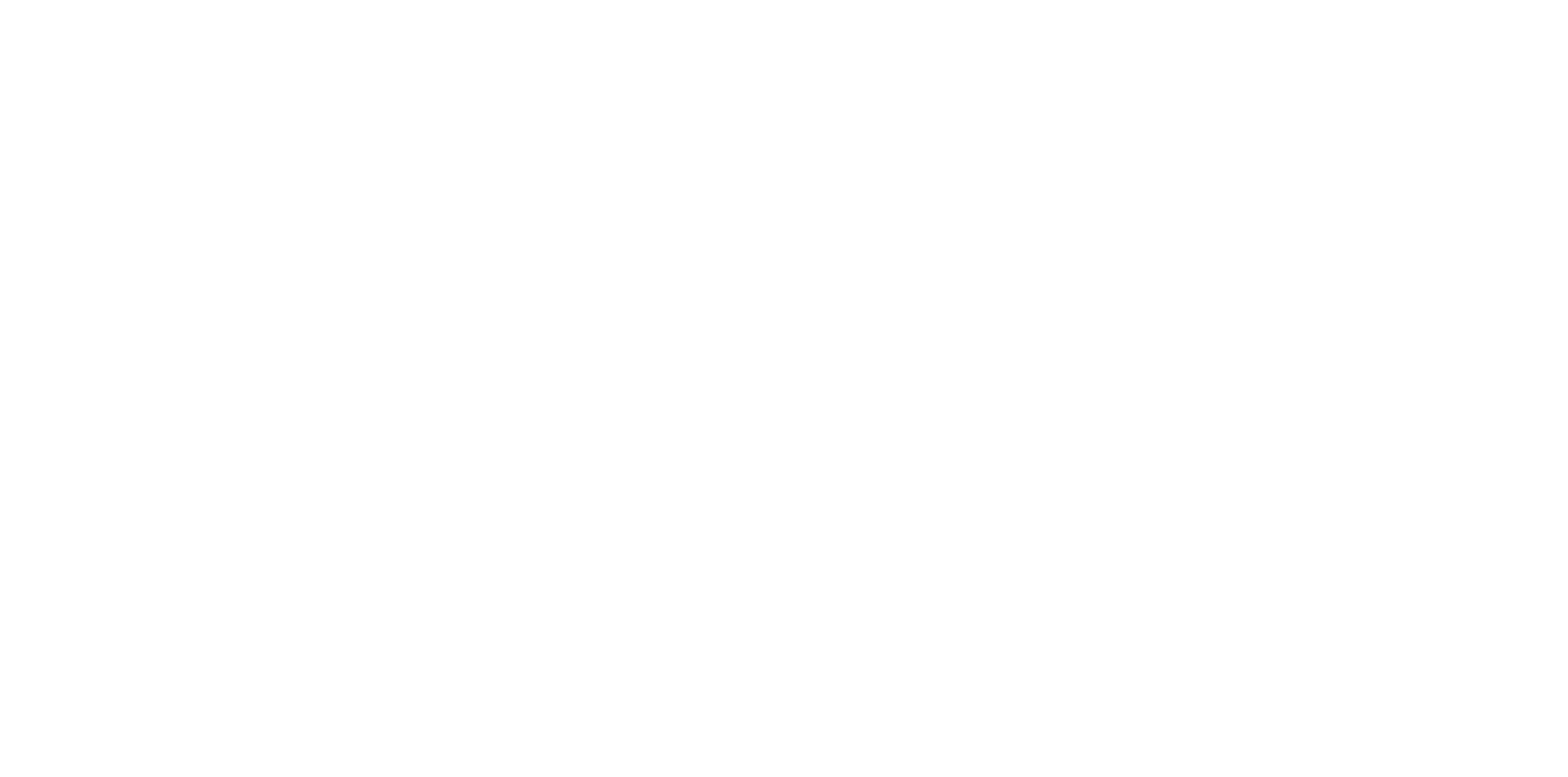 In sede di compilazione del modello di versamento F23:
nel campo 6 “codice ufficio o ente”, è indicato il codice “L7A”; denominato “Agenzia delle Entrate - Divisione contribuenti”; 
nel campo 10 “estremi dell’atto o del documento”, è indicato l’anno di presentazione dell’istanza di accordo preventivo o dell’istanza di rinnovo dell’accordo preventivo, nel formato “AAAA”;
nel campo 11 “codice tributo”, è indicato il codice tributo (“180T” oppure “181T”).
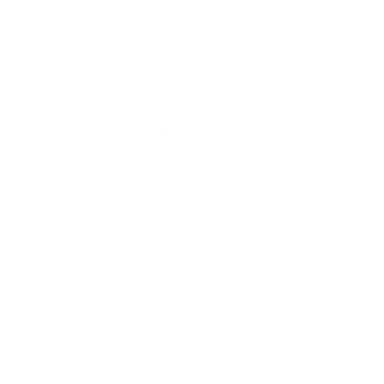 Confindustria Area Politiche Fiscali – Riproduzione riservata
PROPOSTA DIRETTIVA UE - PILLAR 2 OCSE
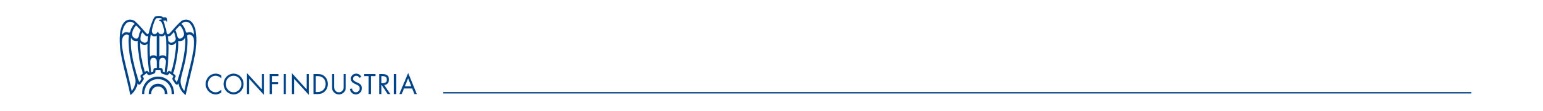 In data 22 dicembre 2021, la Commissione Europea ha pubblicato la proposta per una direttiva che recepisce il contenuto integrale del documento OCSE cd. «Pillar Two».  

La proposta di direttiva, tuttavia, prevede alcuni importanti aspetti che si discostano in parte dalle regole OCSE, tra cui si segnalano i seguenti:
la Commissione Europea propone l’estensione dell’ambito soggettivo della c.d. “minimum tax” anche per i gruppi “domestici” (ovvero quei gruppi che, pur avendo un fatturato consolidato superiore a 750 milioni di euro, comprendono entità stabilite in un unico Stato membro). Secondo la proposta di direttiva, si tratterebbe di una modifica dettata dalla necessità di evitare una discriminazione tra situazioni che coinvolgono più paesi e situazioni puramente “domestiche”. La previsione troverà applicazione dopo 5 anni dall’entrata in vigore della direttiva (prevista per il 2023);
la proposta di direttiva recepisce, inoltre, la facoltà prevista dalle regole OCSE di estendere l’obbligo di applicazione delle medesime, nello specifico della regola primaria (c.d. Income Inclusion Rule), anche alle controllate domestiche facenti parte di un gruppo multinazionale con casa madre in uno Stato membro dell’Unione europea.

Una prima discussione sulla proposta da parte dei Ministri delle Finanze degli Stati membri è prevista per il prossimo 18 gennaio 2022.
VAI AI DOCUMENTI:
https://www.oecd.org/tax/beps/tax-challenges-arising-from-the-digitalisation-of-the-economy-global-anti-base-erosion-model-rules-pillar-two.pdf 

https://ec.europa.eu/taxation_customs/system/files/2021-12/COM_2021_823_1_EN_ACT_part1_v11.pdf
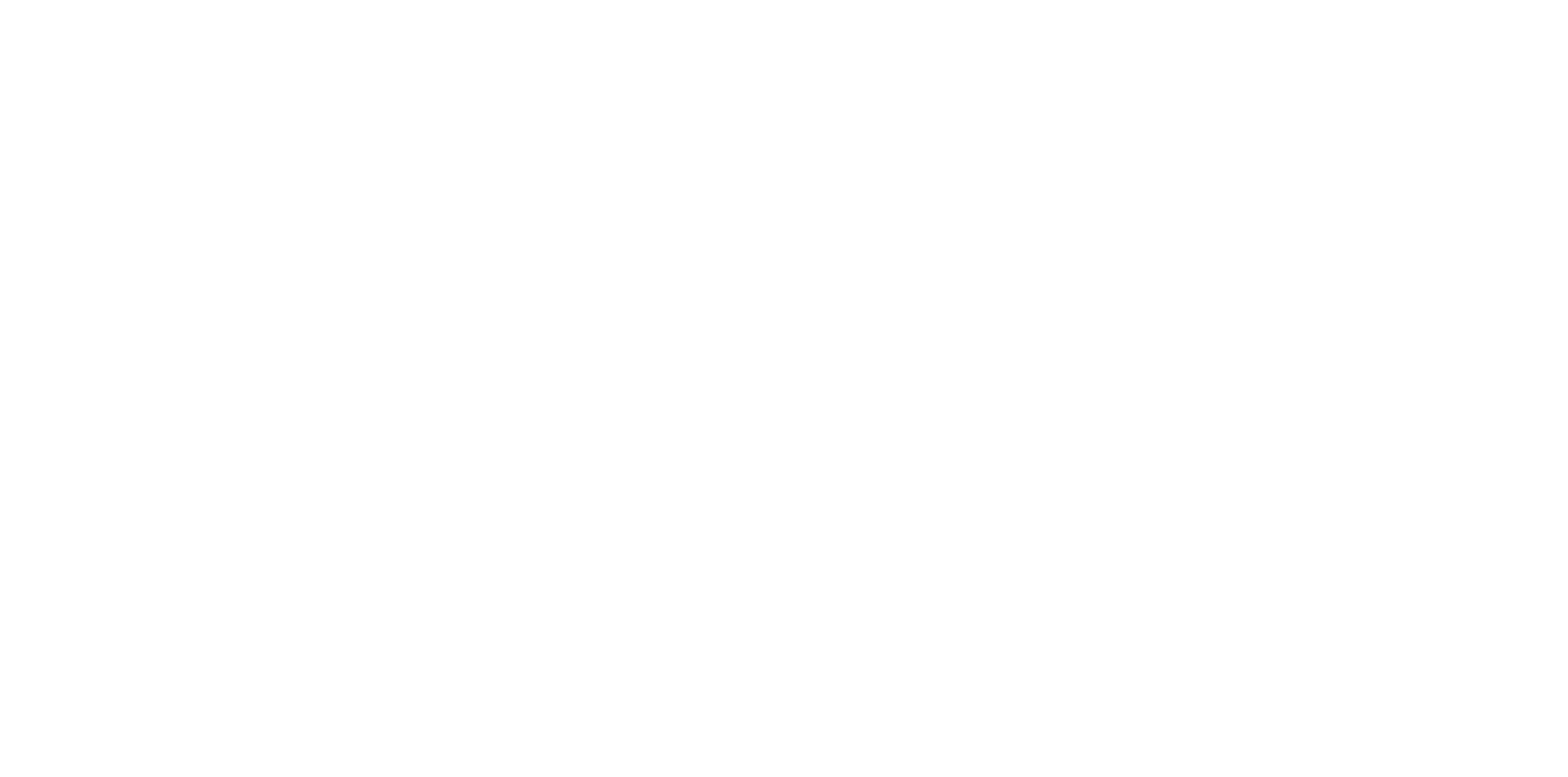 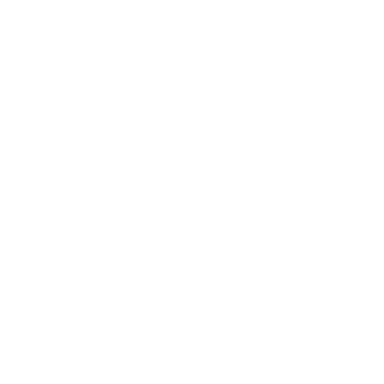 Confindustria Area Politiche Fiscali – Riproduzione riservata
PROROGA ESENZIONE IVA – DISPOSITIVI COVID
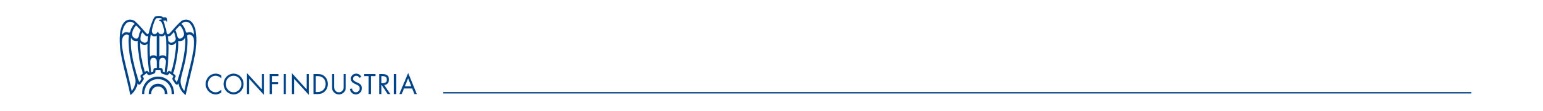 DECISIONE (UE) 2021/2313 DELLA COMMISSIONE del 22 dicembre 2021 
relativa all'esenzione dai dazi doganali all'importazione e dall'IVA concesse all'importazione delle merci necessarie a contrastare gli effetti della pandemia di COVID-19 nel corso del 2022  

La Commissione europea ha deciso di confermare il regime di esenzione dall'IVA e dei dazi doganali per l’importazione di dispositivi medici e di protezione utilizzati per fronteggiare l’emergenza sanitaria da Covid-19. Il regime agevolativo, si ricorda, era stato concesso fino al 31 dicembre 2021. 
La proroga è applicabile solo ai 23 Stati membri richiedenti tra cui l’Italia.





I Paesi interessati dovranno inviare alla Commissione le informazioni relative alla natura e ai quantitativi delle varie merci ammesse all’agevolazione entro il quindicesimo giorno del mese successivo a quello di riferimento. 

Si ricorda, infine, che entro il 31 ottobre 2022 dovranno essere trasmessi l’elenco degli enti destinatari dei beni agevolati, le informazioni sintetiche riguardanti la natura e i quantitativi delle merci che usufruiscono dell’agevolazione e i provvedimenti adottati con lo scopo di rispettare i regolamenti Ue in relazione ai beni che rientrano nel campo di applicazione della misura.
VAI AL DOCUMENTO: https://eur-lex.europa.eu/legal-content/IT/TXT/HTML/?uri=CELEX:32021D2313&from=IT
CONSULTA ANCHE LA CIRCOLARE DELL’ADM     N. 46/2021
https://urly.it/3h3jv
Rimangono inalterati i presupposti e le condizioni per usufruire dell’agevolazione
(si rimanda, in particolare, alle circolari ADM n. 43/2020 e n. 15/2021 e alla determinazione direttoriale n. 262063/2020).
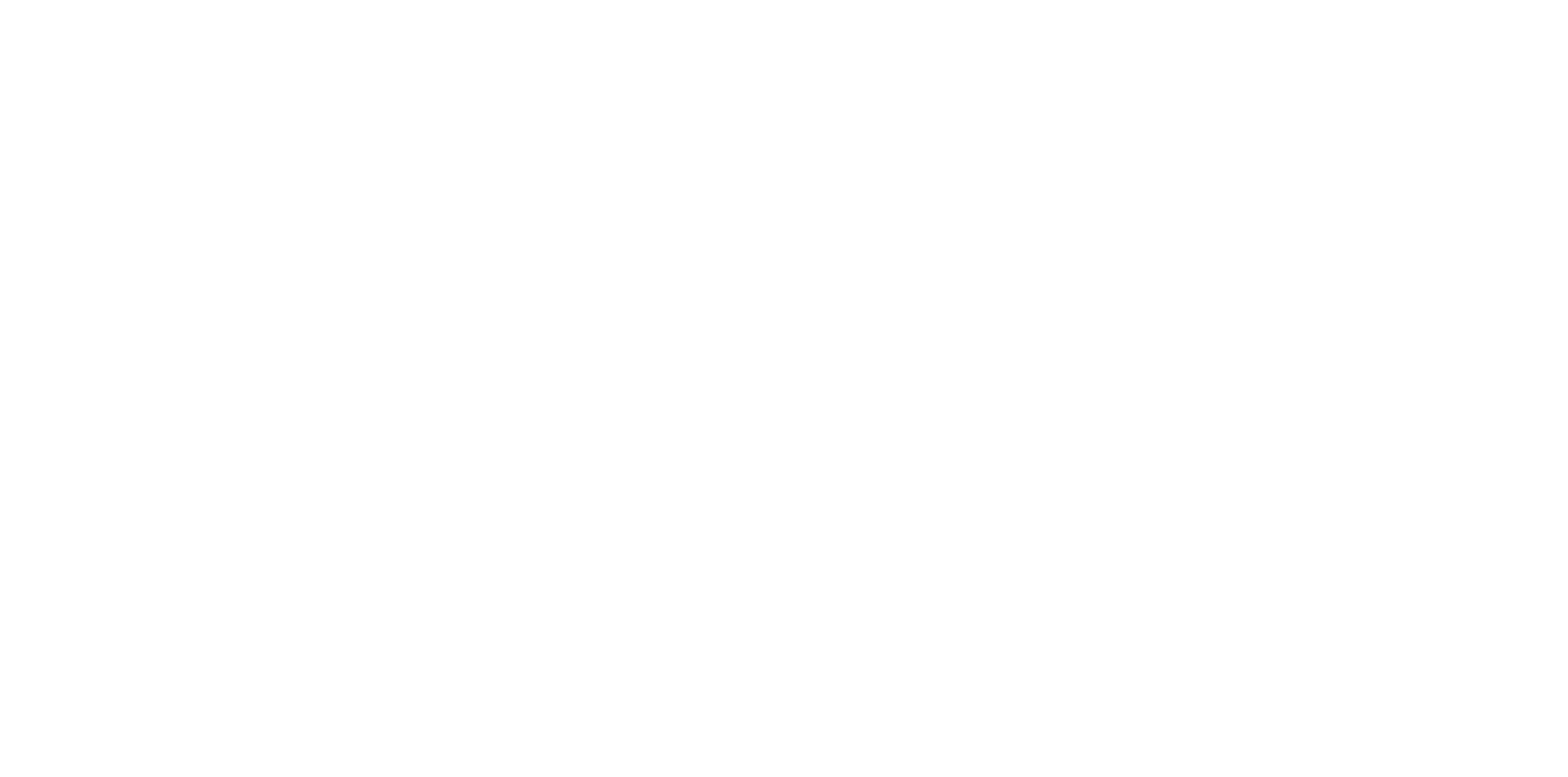 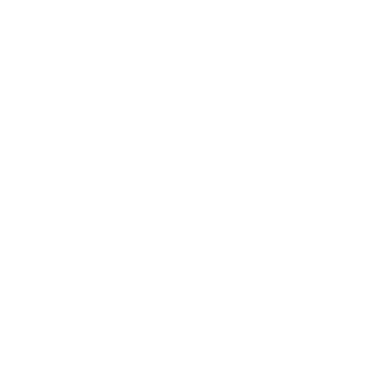 Confindustria Area Politiche Fiscali – Riproduzione riservata
IVA - ESTEROMETRO
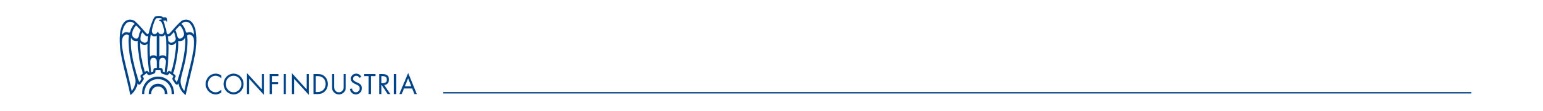 Provvedimento n. 374343 del 23 dicembre 2021
VAI AL PROVVEDIMENTO E ALLE SPECIFICHE TECNICHE https://www.agenziaentrate.gov.it/portale/web/guest/-/provvedimento-del-23-dicembre-2021-esterometro
Il Decreto Fiscale (D.L. n. 146 del 2021) ha prorogato al 1° luglio 2022 l’entrata in vigore delle nuove regole tecniche per la trasmissione dei dati delle operazioni transfrontaliere che, si ricorda, dovranno essere trasmessi all’Agenzia delle Entrate esclusivamente tramite il Sistema di Interscambio (SdI) e utilizzando il formato del file della fattura elettronica.
 L’Agenzia, quindi, ha provveduto ad adeguare (abrogando, di fatto il precedente provvedimento n. 293384/2021) le regole tecniche alla diverse modifiche operate dal Legislatore, confermando, al contempo, l’applicazione dell’esterometro fino al 30 giugno 2022.
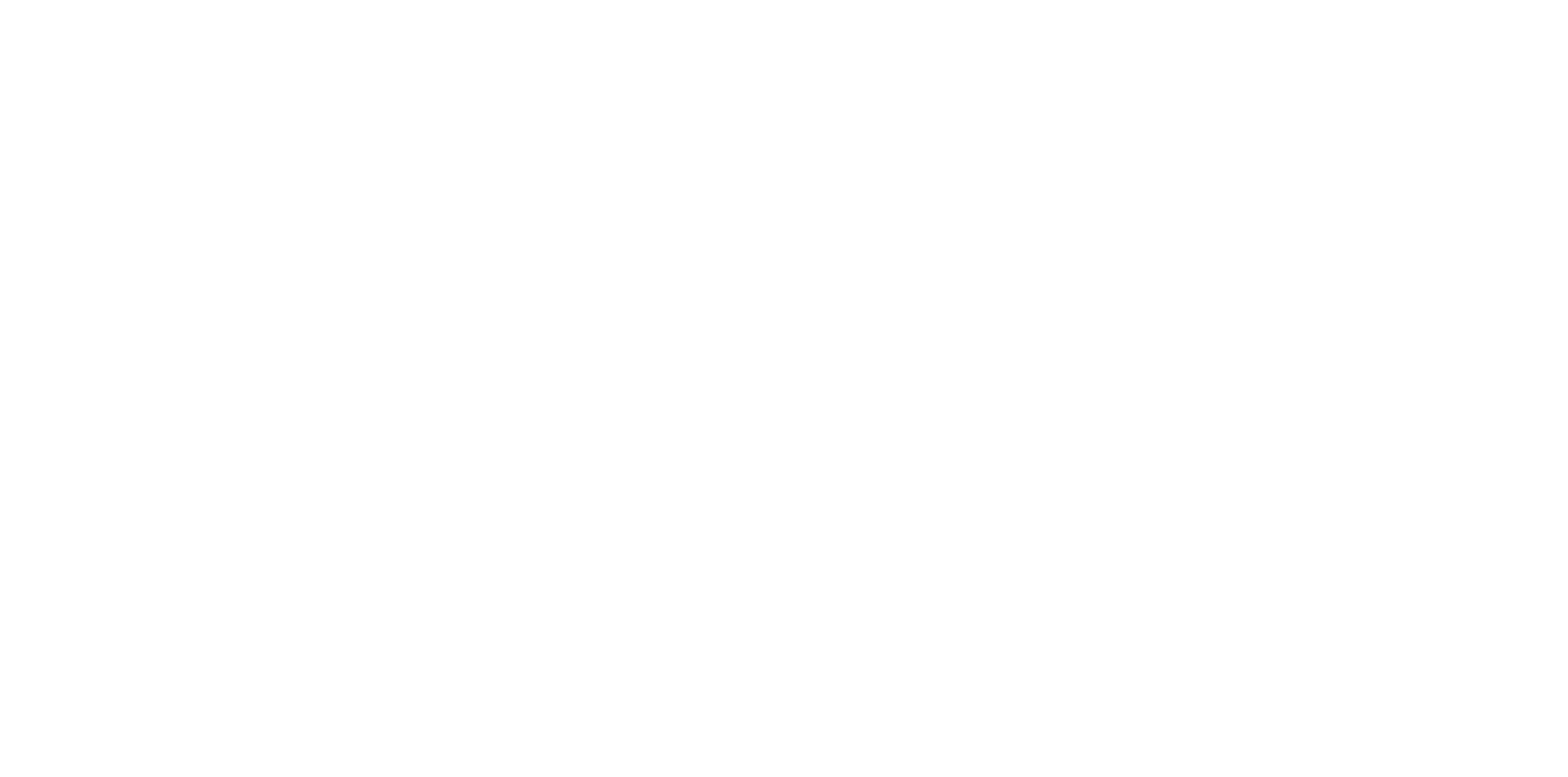 Per approfondimenti sulle nuove regole di trasmissione si rimanda 
alla newsletter 25 ottobre - 7 novembre ottobre 2021
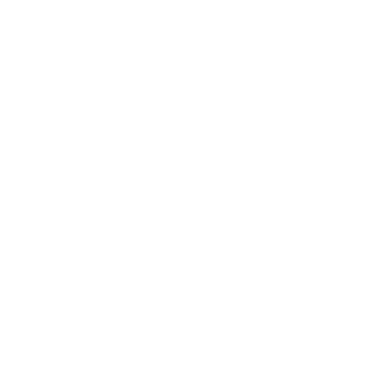 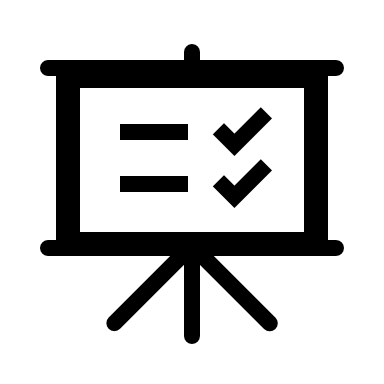 Confindustria Area Politiche Fiscali – Riproduzione riservata
RECUPERO DELL’IVA SU CREDITI NON RISCOSSI
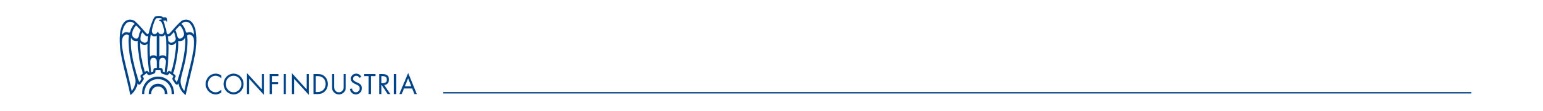 Con la Circolare n. 20/E  del 29 dicembre 2021 l’Agenzia ha fornito i primi chiarimenti in merito alle modifiche apportate dal Decreto Sostegni-bis (DL 73/2021) alla disciplina delle note di variazione IVA in diminuzione in caso di assoggettamento a procedure concorsuali (ex art. 26, comma 2  DPR 633/72). La nuova disciplina si applica alle procedure avviate dal 26 maggio 2021 (data di entrata in vigore del decreto). 

Si segnalano sinteticamente i chiarimenti più importanti:
In caso di fatture emesse nei confronti di debitori sottoposti a procedure concorsuali, la nota di variazione può essere emessa a partire dalla data di apertura delle procedure senza che sia necessario attenderne l’esito;
La variazione in diminuzione è consentita anche al creditore che non si sia insinuato nel passivo fallimentare;
La nota può essere emessa, al più tardi, entro il termine di presentazione della dichiarazione annuale IVA riferita all’anno di apertura della procedura; qualora non venga rispettato tale termine, non sarà possibile ricorrere alla dichiarazione integrativa  a favore come istituto alternativo per il recupero dell’imposta.
VAI ALLA CIRCOLARE:
https://www.agenziaentrate.gov.it/portale/documents/20143/4002800/20211229+Circolare+modifiche+art_26+DPR+633.pdf/43918cfd-473c-d487-457c-e4103e9f31a0
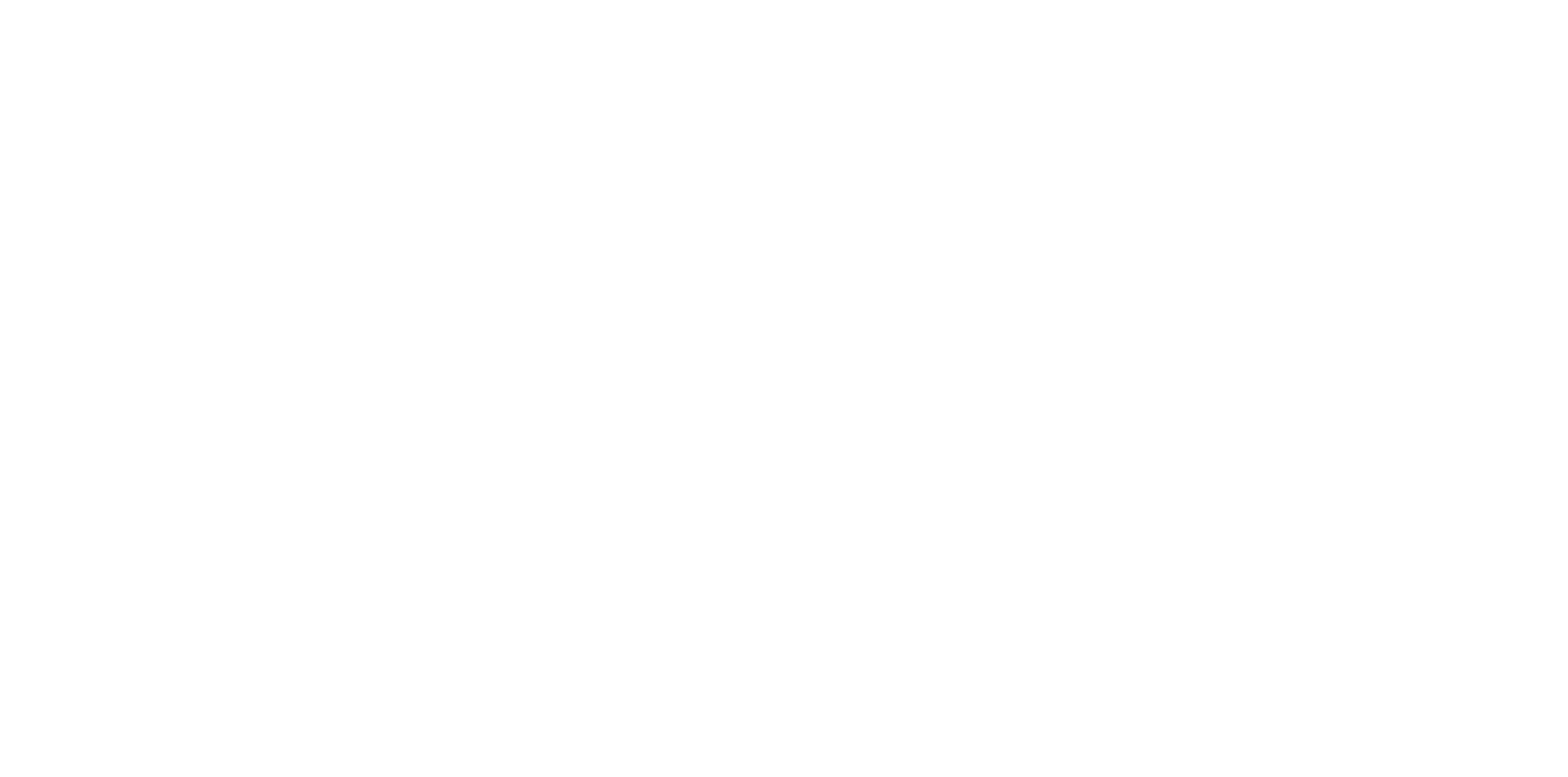 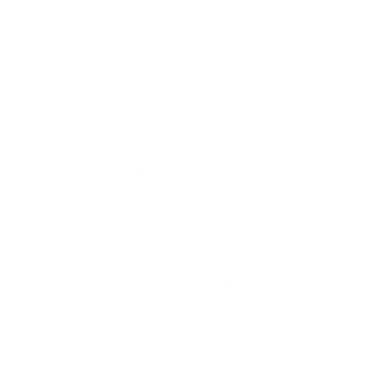 Per approfondimenti sul tema si rimanda alla nota di approfondimento reperibile al seguente al link https://urly.it/3h5v6
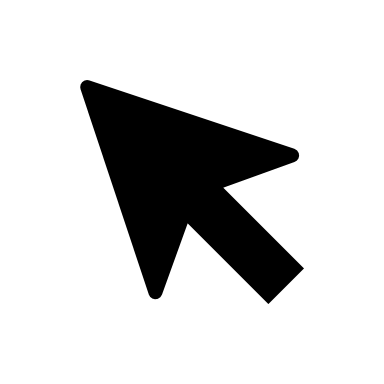 Confindustria Area Politiche Fiscali – Riproduzione riservata
CFC
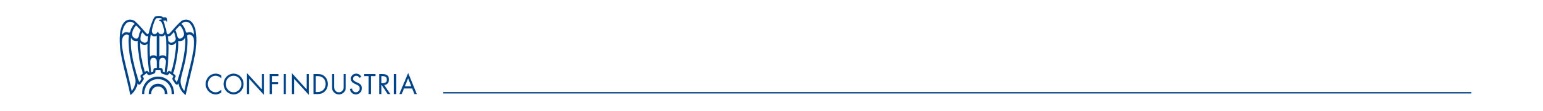 In data 27 dicembre 2021 è stata pubblicata la Circolare n. 18/E dell'Agenzia delle Entrate in materia di Controlled Foreign Company (ex art. 167 TUIR – cd. regime «CFC»). 
Il documento è volto a fornire chiarimenti definitivi sul tema delle CFC alla luce delle modifiche derivanti dall'implementazione della normativa europea ATAD (D.Lgs. 142/2018).
In particolare, la circolare illustra i requisiti oggettivi e soggettivi per l’applicazione della disciplina e le modalità di determinazione del livello impositivo estero effettivo ai fini del confronto con quello virtuale italiano.
Vengono fornite, poi, importanti indicazioni sull’esimente per disapplicare la disciplina CFC, sulla determinazione del reddito del soggetto controllato, nonché sull’applicazione della disciplina nei casi di operazioni straordinarie.
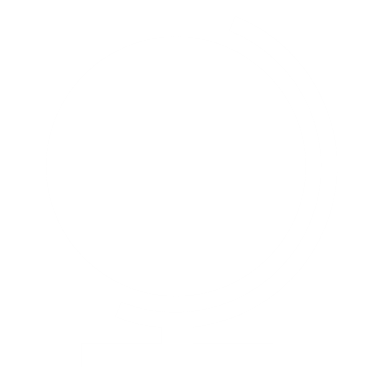 VAI ALLA CIRCOLARE https://urly.it/3h16t
Si ricorda che la pubblicazione della circolare definitiva è stata preceduta da una consultazione pubblica cui ha partecipato anche Confindustria con un proprio contributo (reperibile al seguente link: https://urly.it/3h15n)
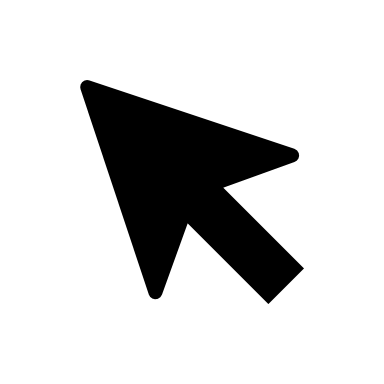 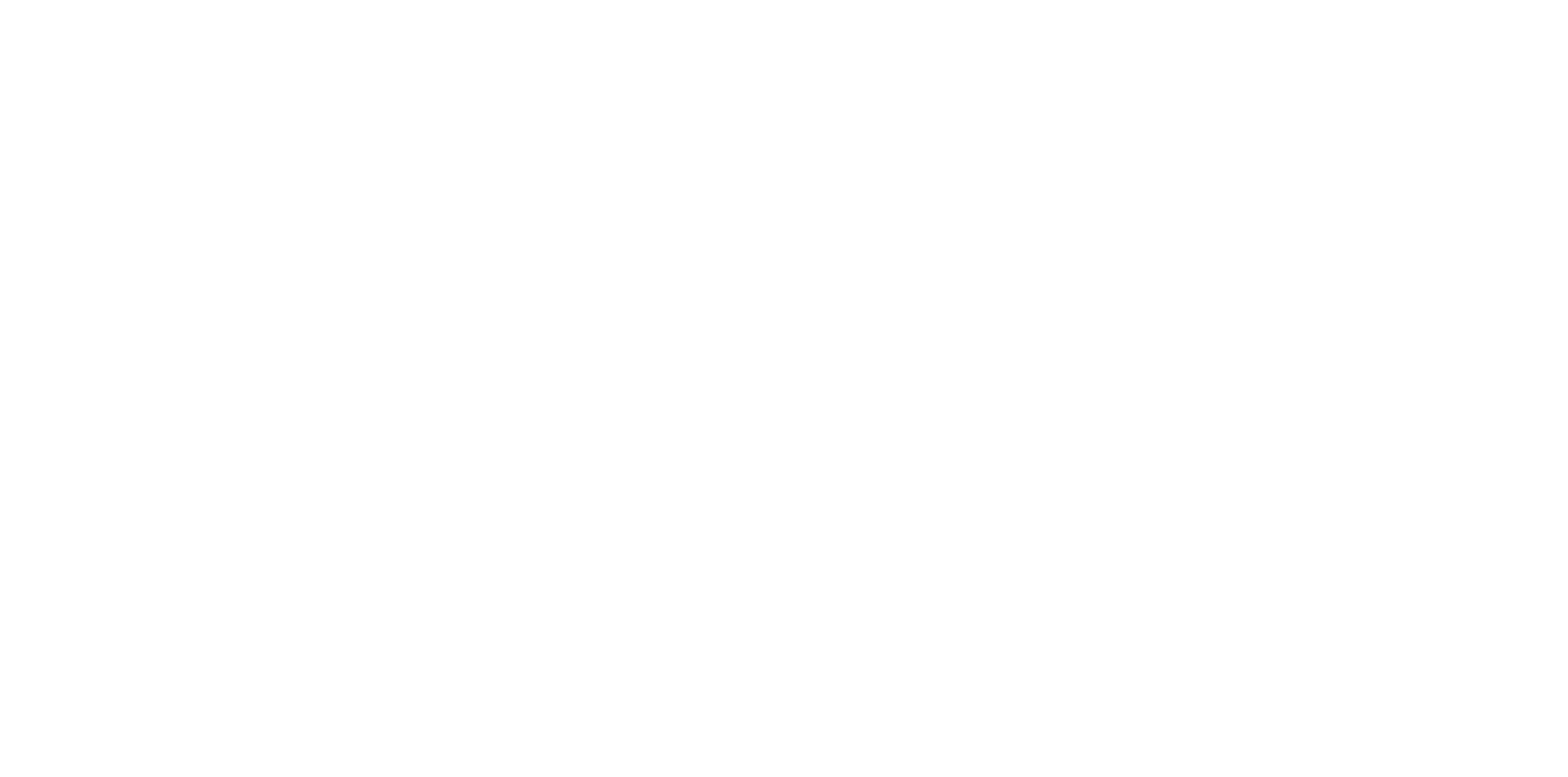 VAI AL PROVVEDIMENTO
https://urly.it/3h16z
Nella stessa data, l’Agenzia ha pubblicato anche il Provvedimento n. 376652 con cui ha delineato i nuovi criteri per determinare, con modalità semplificata, il requisito dell’effettivo livello di tassazione dell’utile inferiore al 50% di quella italiana (comma 4, lett. a) dell’art. 167 TUIR).
Confindustria Area Politiche Fiscali – Riproduzione riservata
AIUTI DI STATO
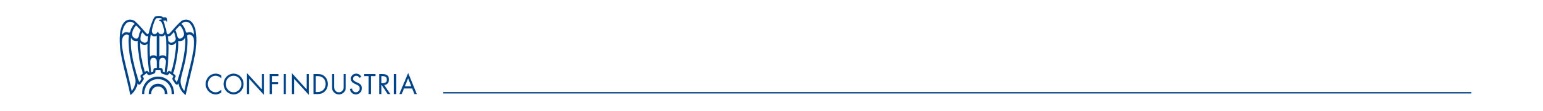 Cumulo e doppio finanziamento per le misure agevolative del PNRR: 
Circolare della Ragioneria Generale dello Stato
 
Lo scorso 31 dicembre 2021 la Ragioneria Generale dello Stato ha diramato una Circolare per chiarire i profili di cumulo delle misure agevolative adottate nell’ambito del PNRR. 
 
Il documento, facendo seguito a nostre sollecitazioni e in linea con la tesi sostenuta da Confindustria, chiarisce che il cosiddetto divieto di doppio finanziamento non è da intendersi come divieto di cumulo di diverse misure agevolative; il predetto principio preclude, invece, che il costo di un intervento possa essere rimborsato due volte a valere su fonti di finanziamento pubbliche anche di diversa natura.
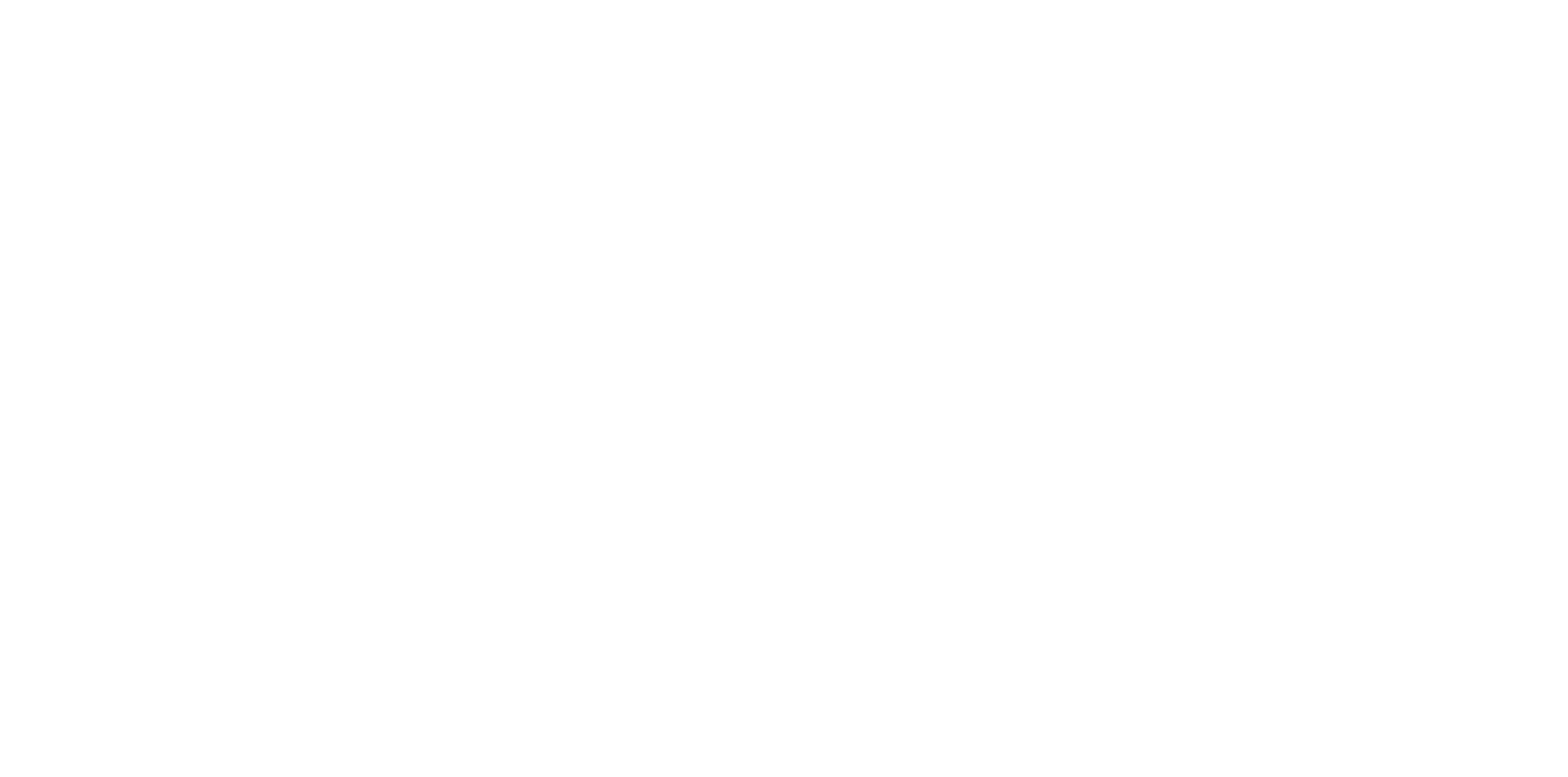 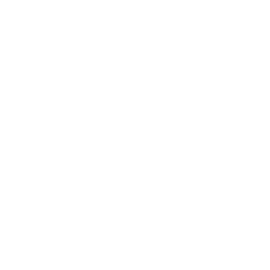 VAI ALLA CIRCOLARE:
https://www.rgs.mef.gov.it/VERSIONE-I/circolari/2021/circolare_n_33_2021/index.html
Confindustria Area Politiche Fiscali – Riproduzione riservata
AIUTI DI STATO
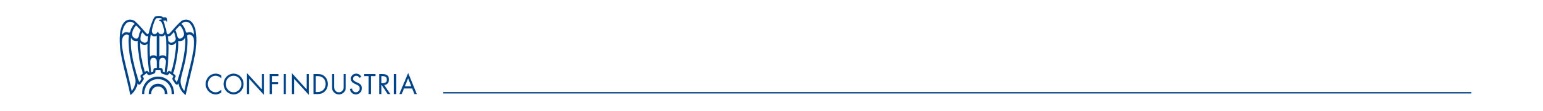 Decreto ministeriale sulle modalità di monitoraggio e controllo degli aiuti riconosciuti ai sensi delle Sezioni 3.1 e 3.12 del Quadro temporaneo ("regime quadro")

In data 13 gennaio 2022 è stato pubblicato il Decreto ministeriale del MEF con cui si stabiliscono le modalità di attuazione dei commi da 13 a 15 dell’articolo 1 del DL 41/2021, e che consente di fruire delle soglie maggiorate della Sezione 3.1 e 3.12 del Quadro temporaneo (rispettivamente, 1,8 milioni e 10 milioni di euro per “impresa unica”) per le seguenti misure fiscali:
Esonero IRAP 
Esenzione IMU settore turistico 
Contributi a fondo perduto 
Crediti d’imposta per i canoni di locazione degli immobili non abitativi
Credito d’imposta per l’adeguamento degli ambienti di lavoro
VAI AL DECRETO:
https://www.finanze.gov.it/it/inevidenza/D.M.-11-dicembre-2021/
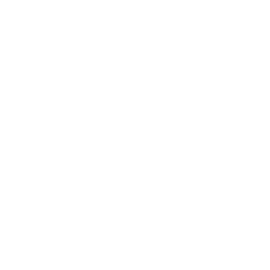 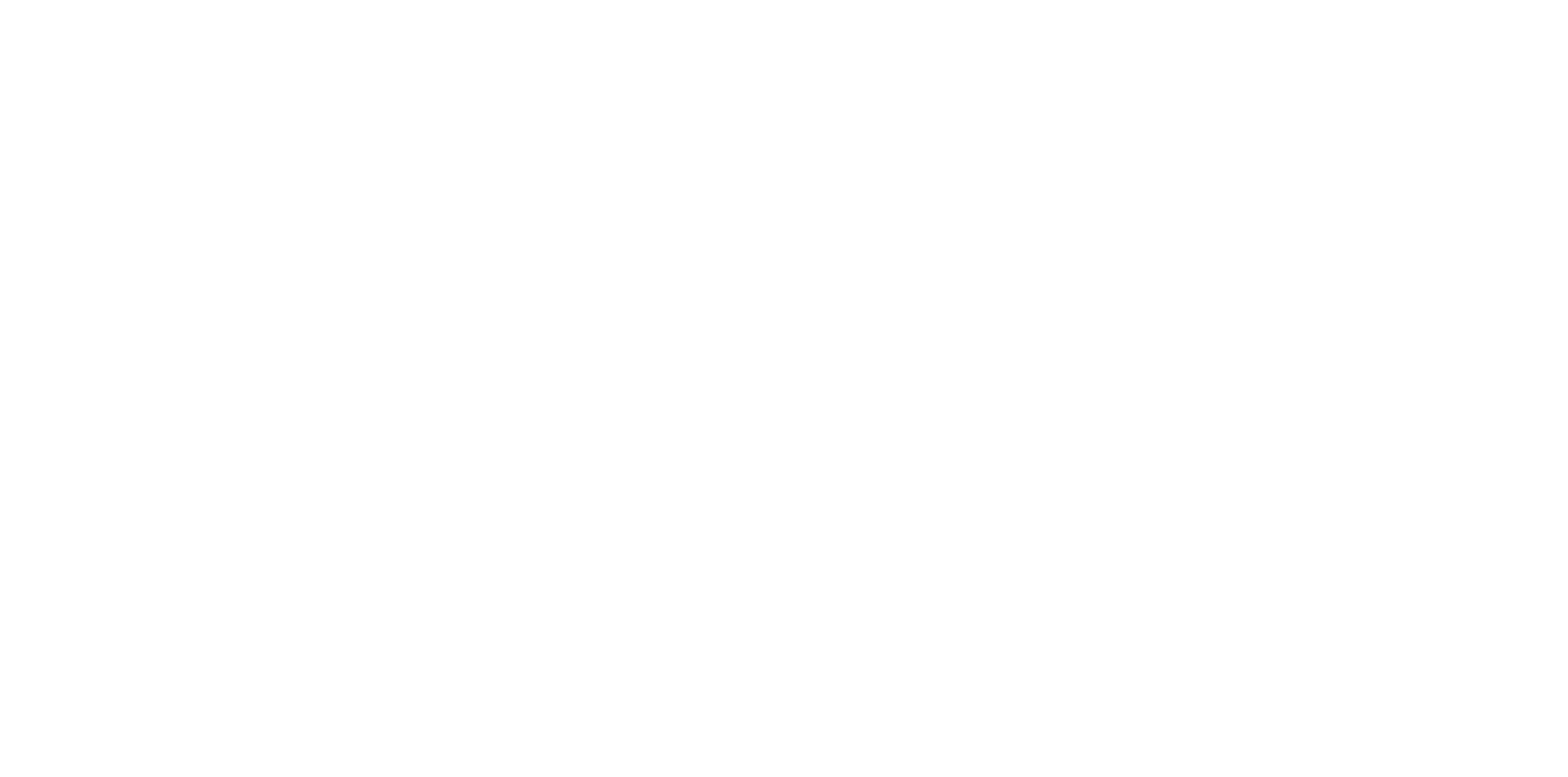 Con un Provvedimento del Direttore dell’Agenzia delle Entrate (di prossima pubblicazione) saranno individuati i termini, le modalità e il contenuto dell’Autodichiarazione che i soggetti beneficiari dovranno presentare per attestare il rispetto delle condizioni previste per la fruizione dell’aiuto ed eventualmente l’esatto recupero degli aiuti illegalmente fruiti.
Confindustria Area Politiche Fiscali – Riproduzione riservata